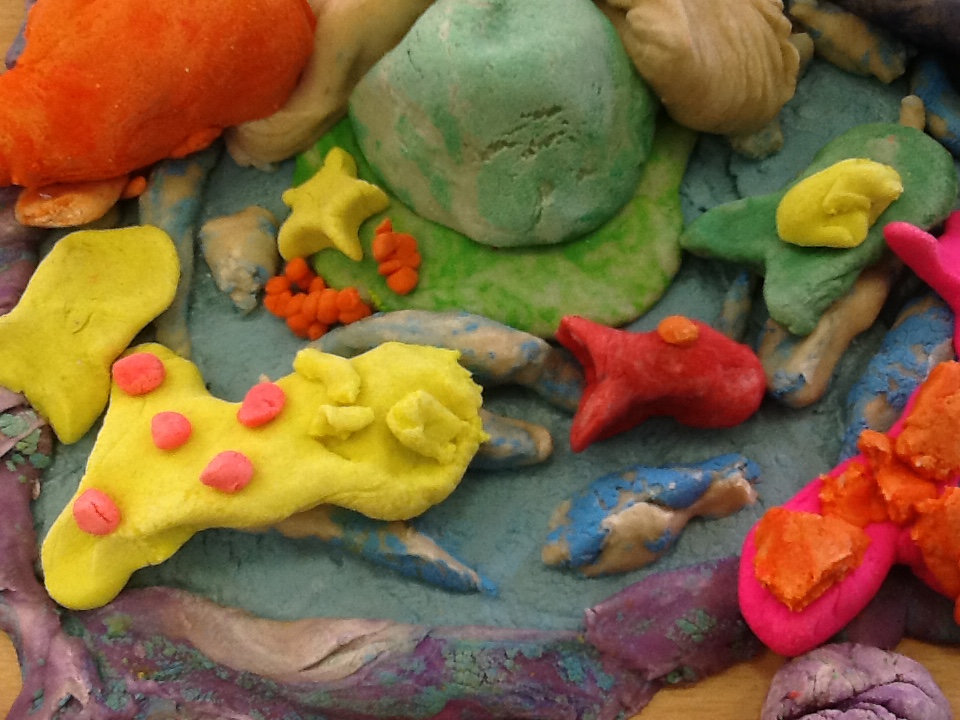 The making of 
Barndale House’s 
Treasure Island
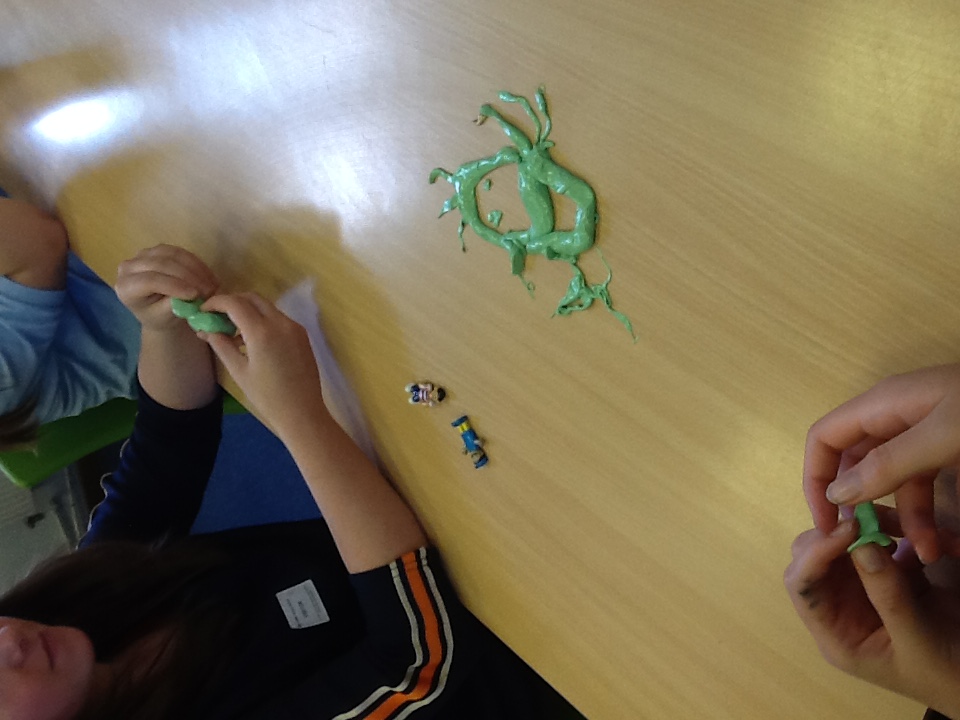 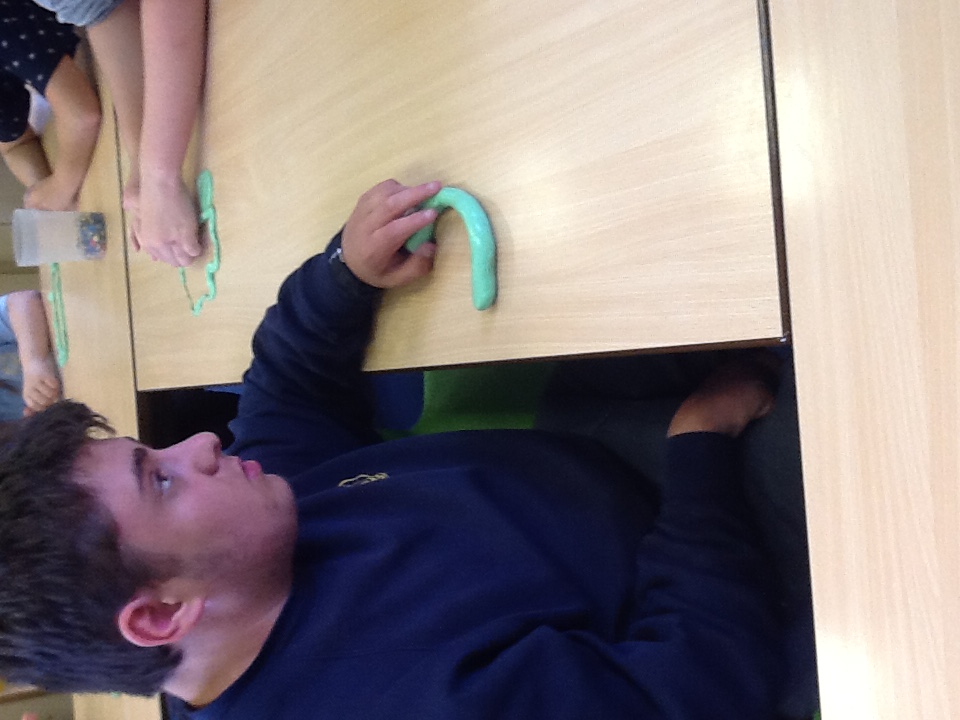 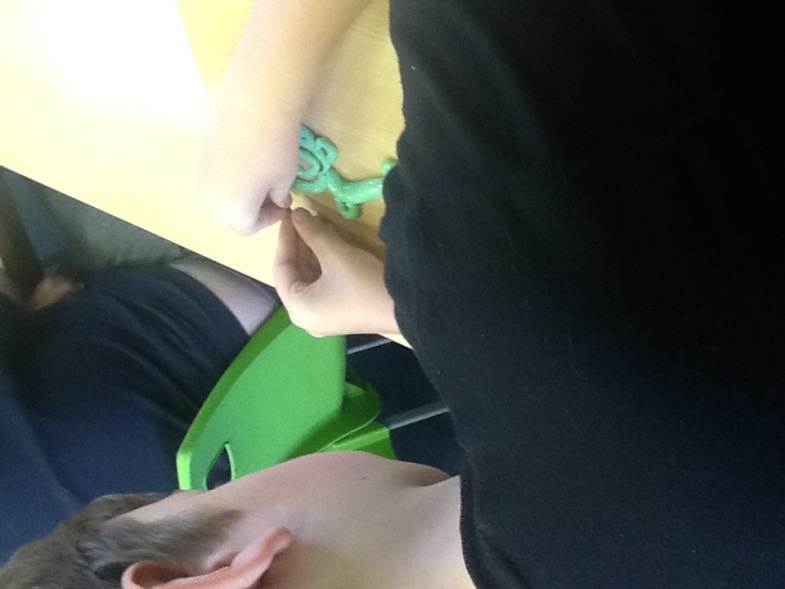 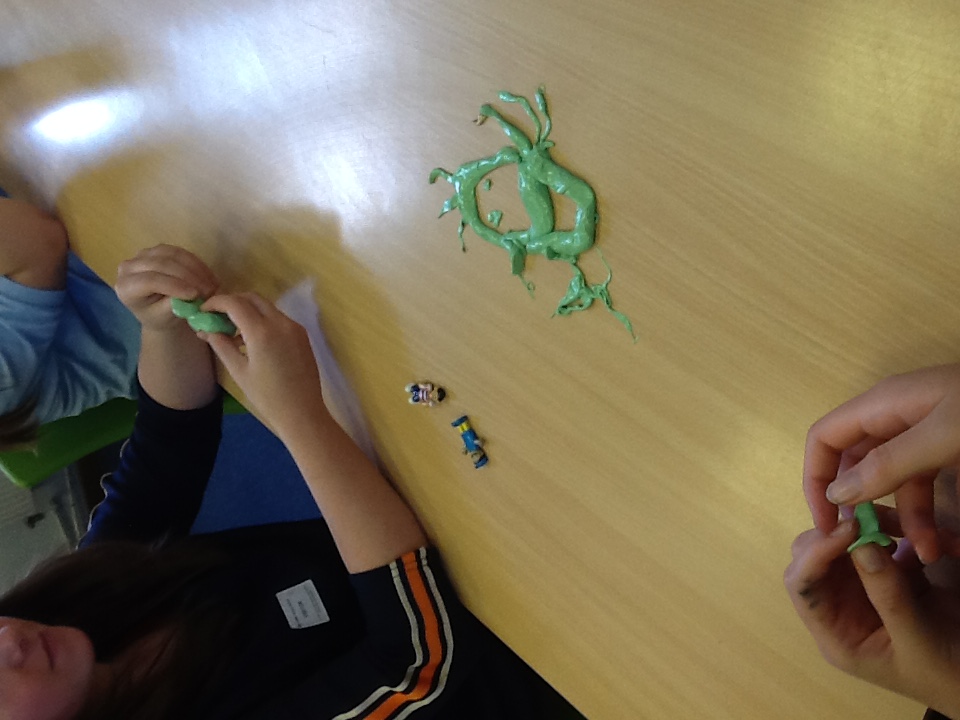 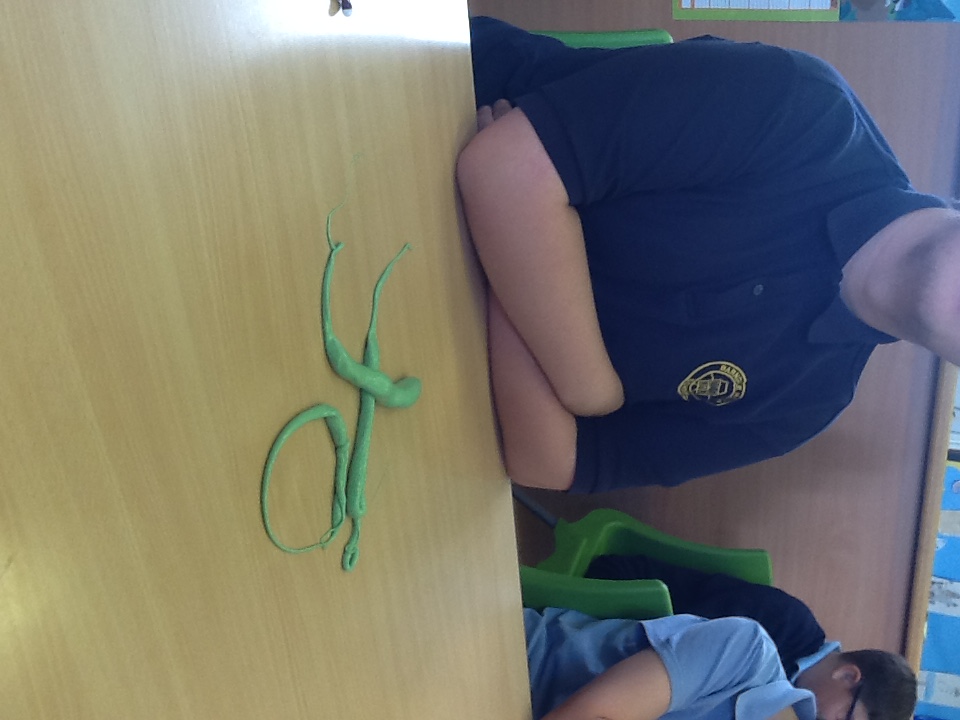 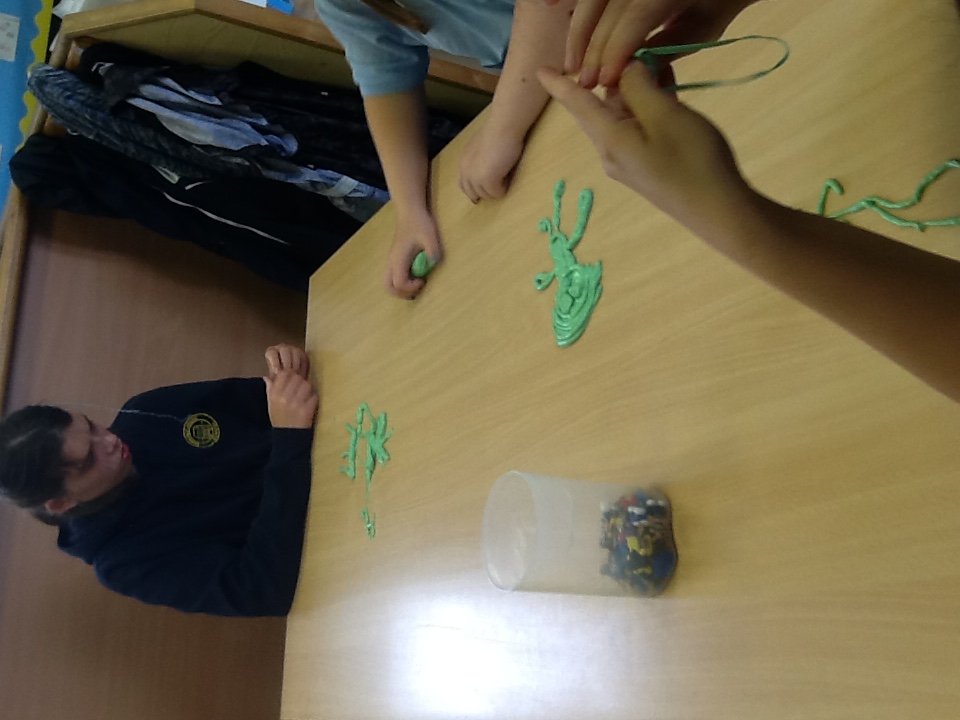 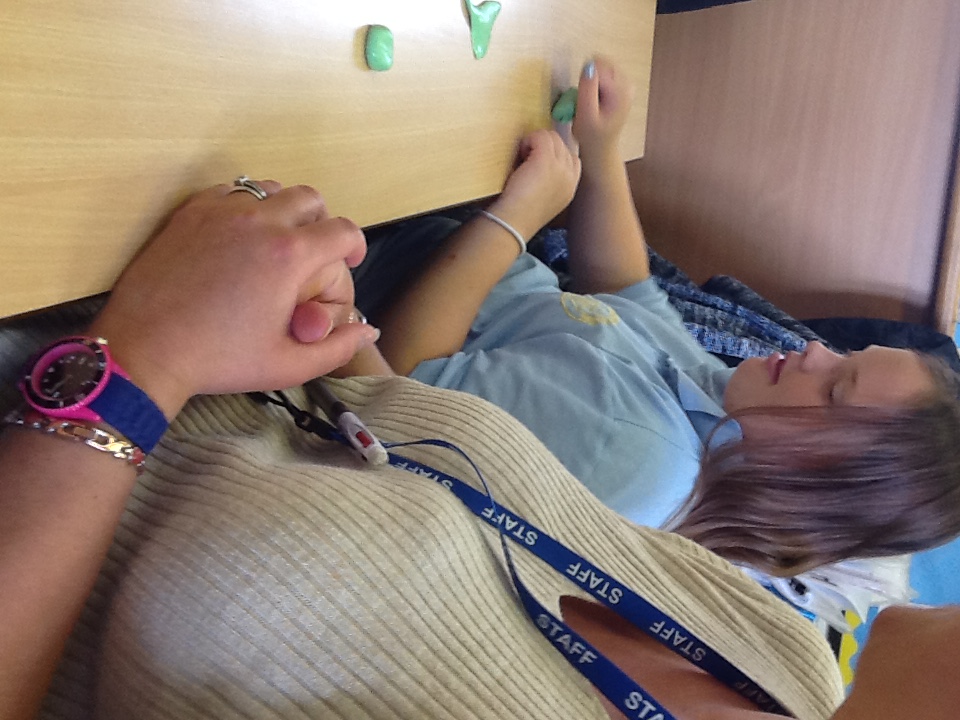 [Speaker Notes: Therapy putty – inspiration for using playdough]
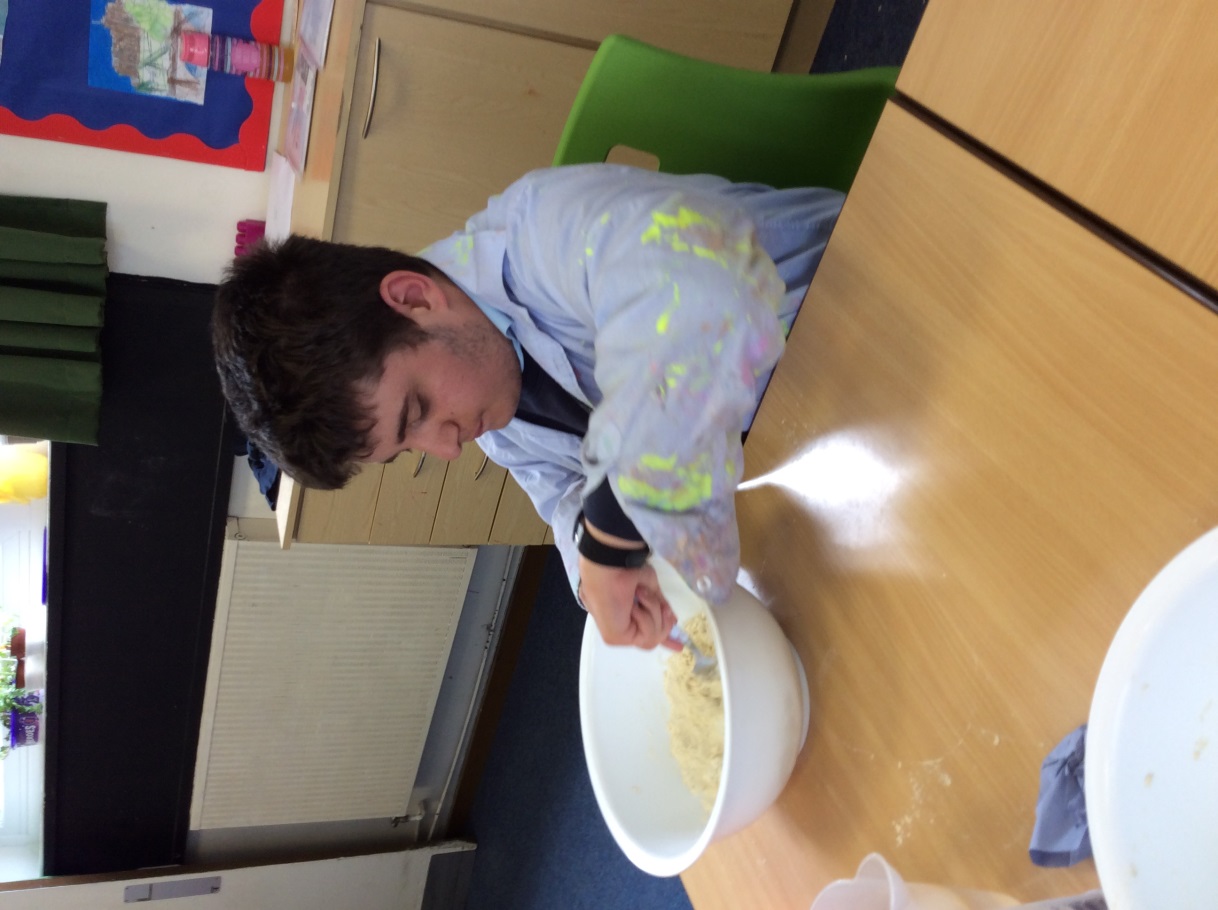 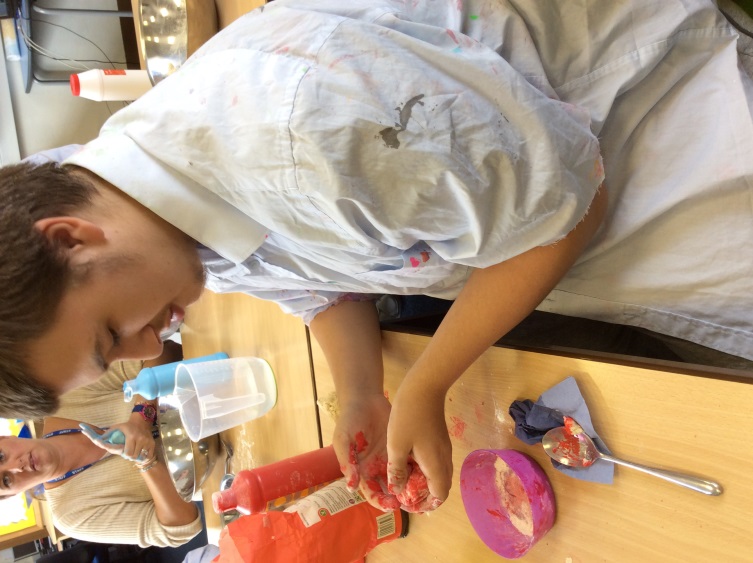 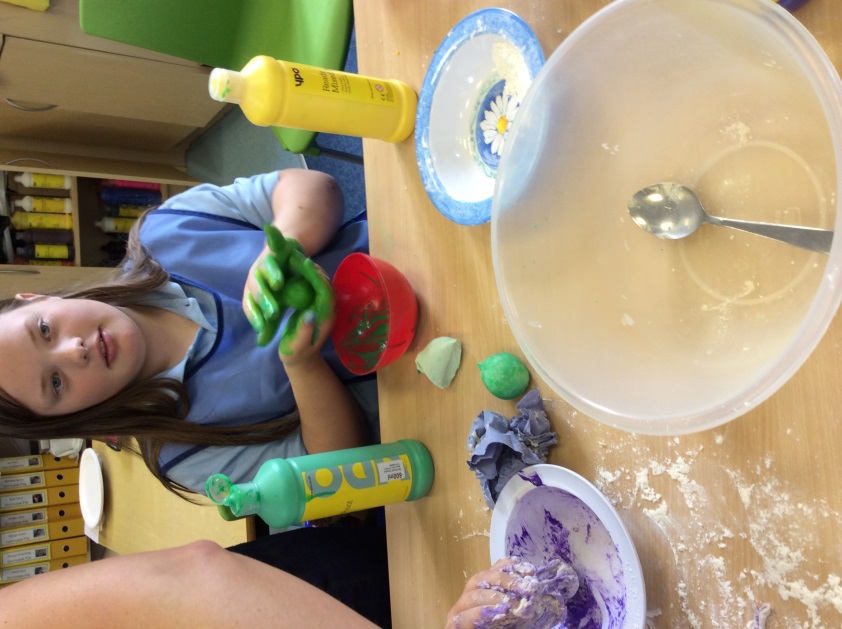 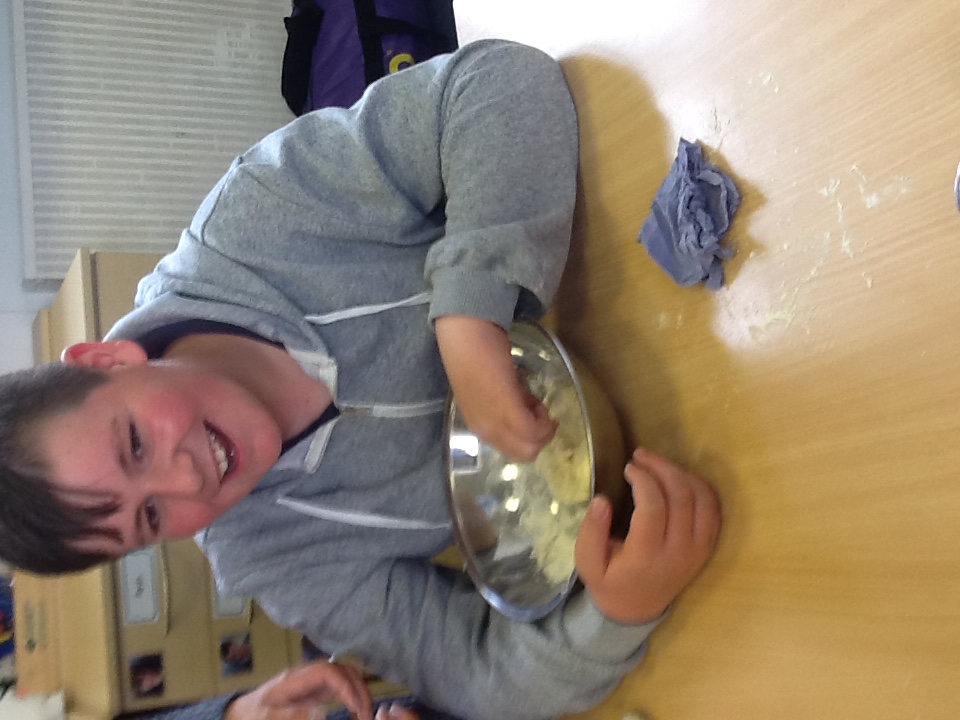 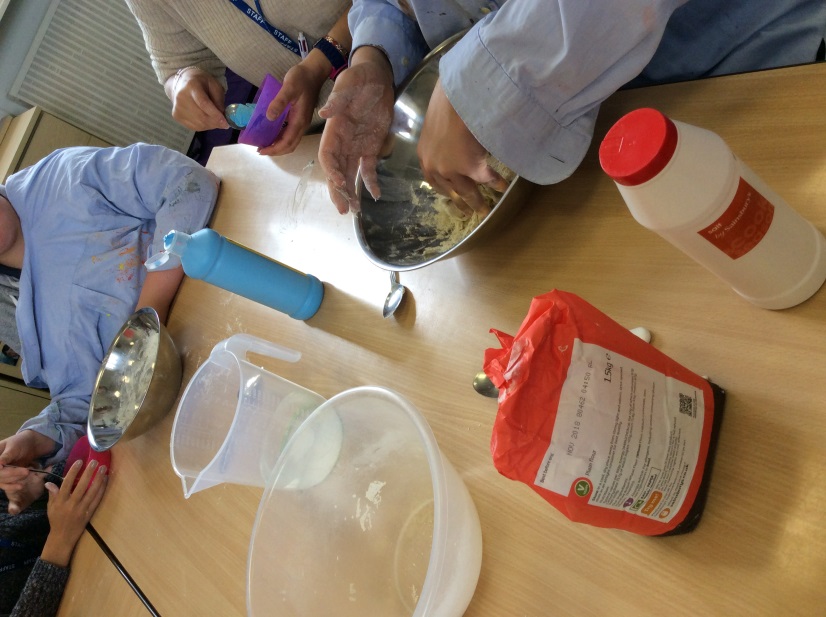 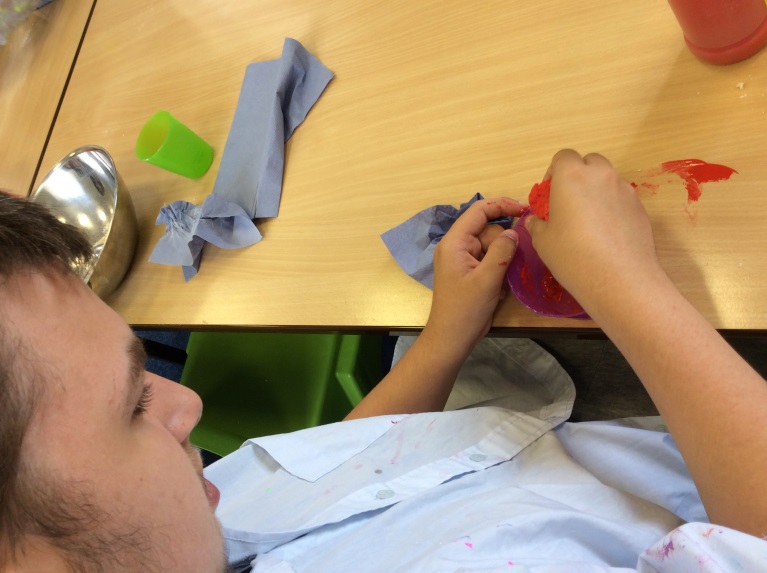 [Speaker Notes: Making our own playdough – it was a lot of fun and messy!]
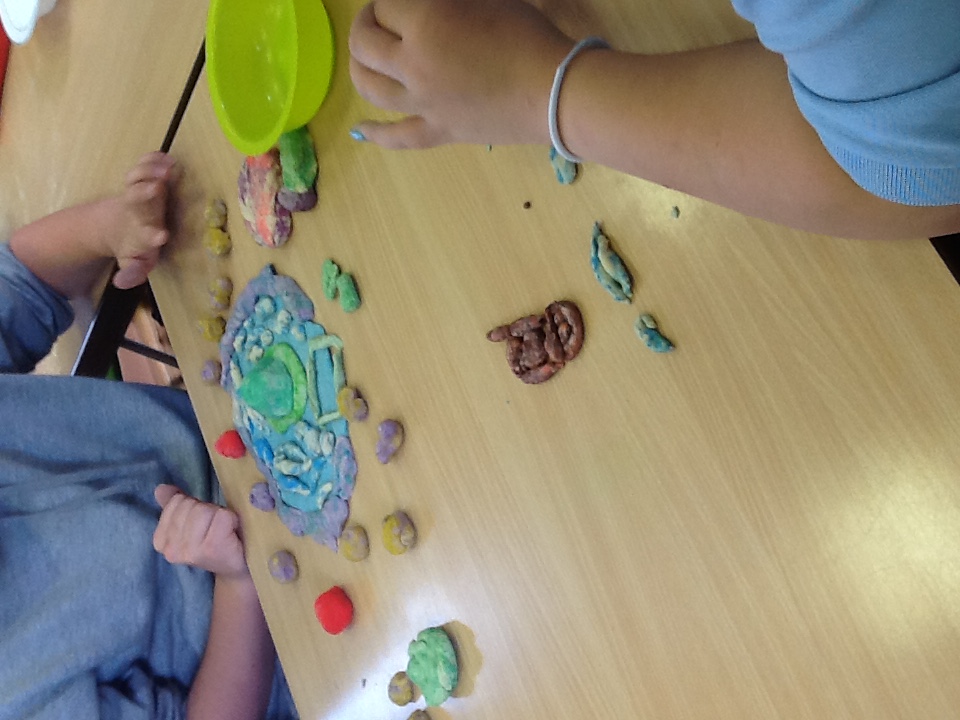 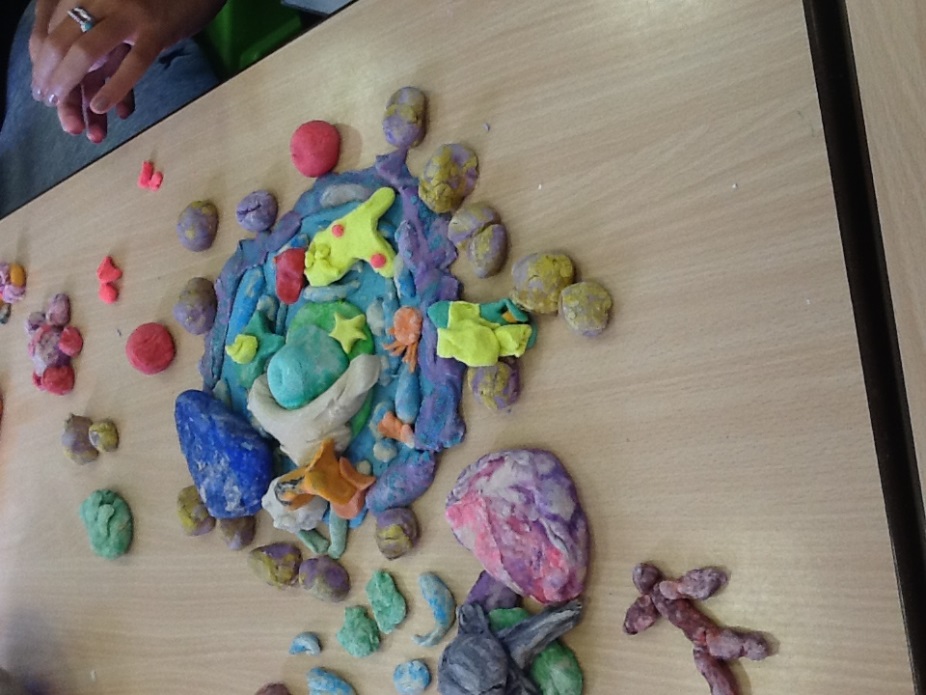 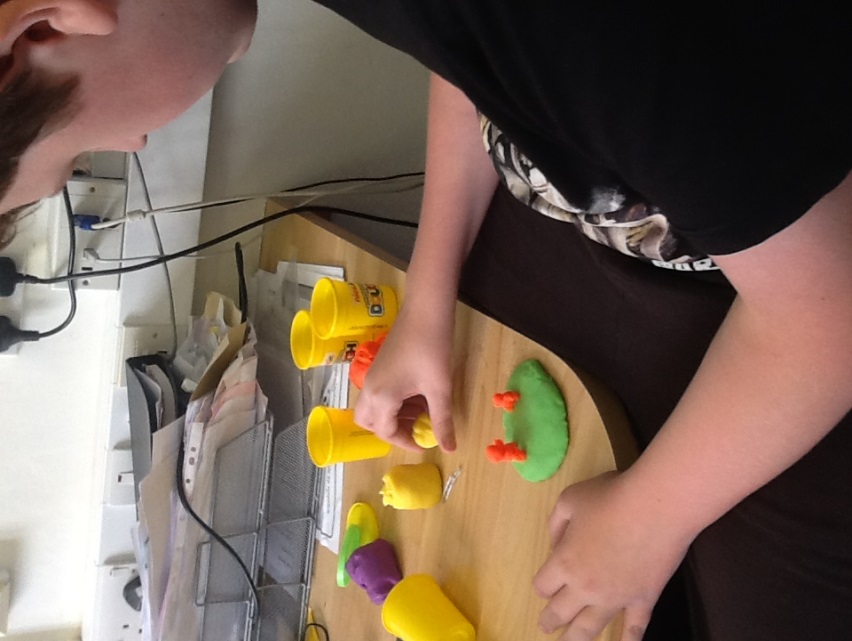 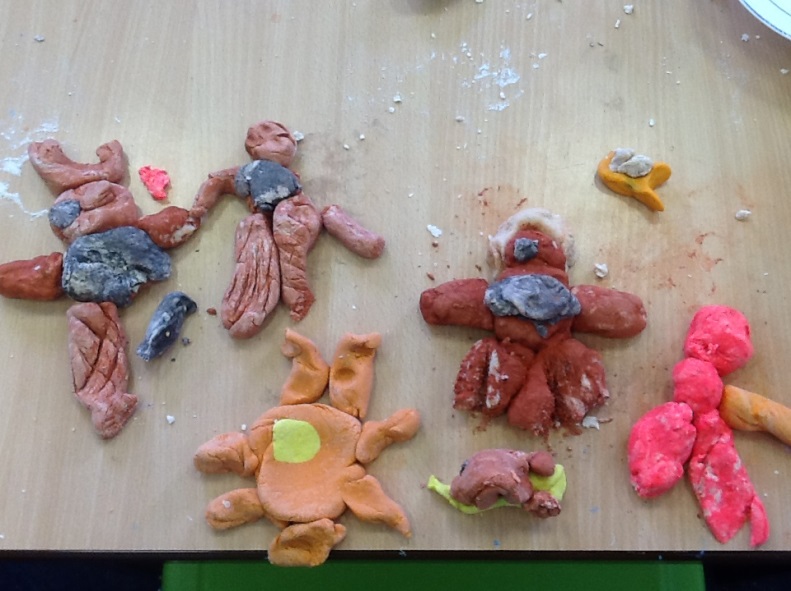 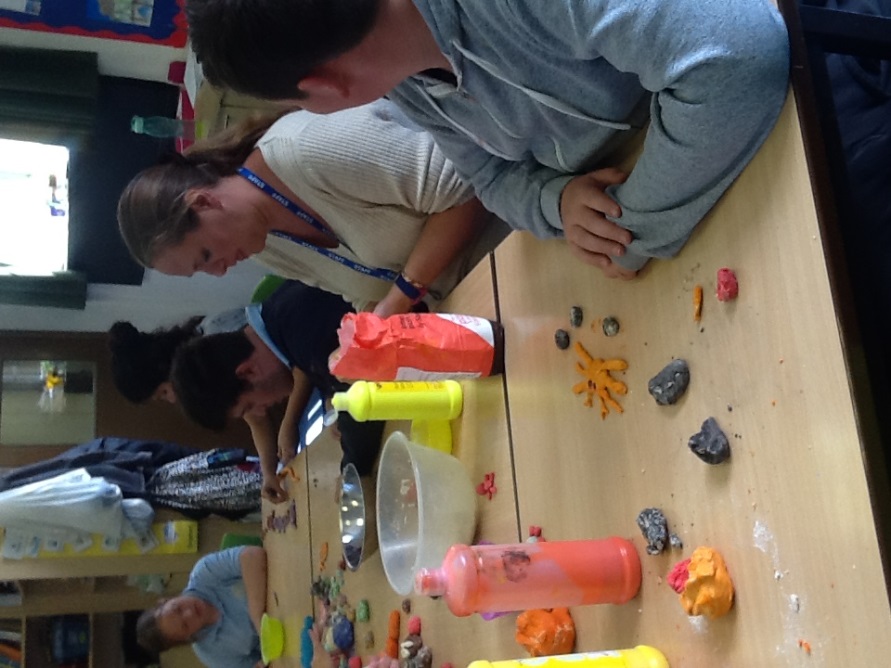 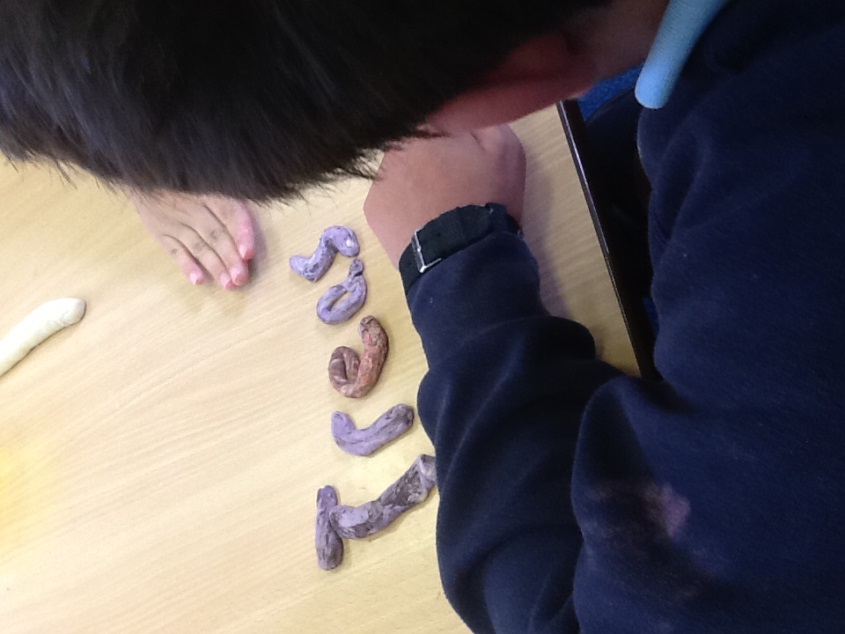 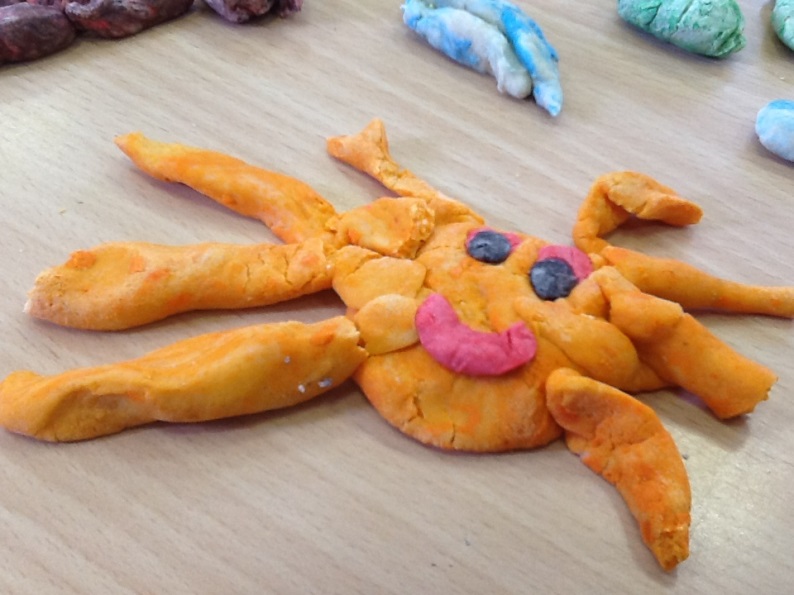 [Speaker Notes: Making shapes, characters and lettering from playdough]
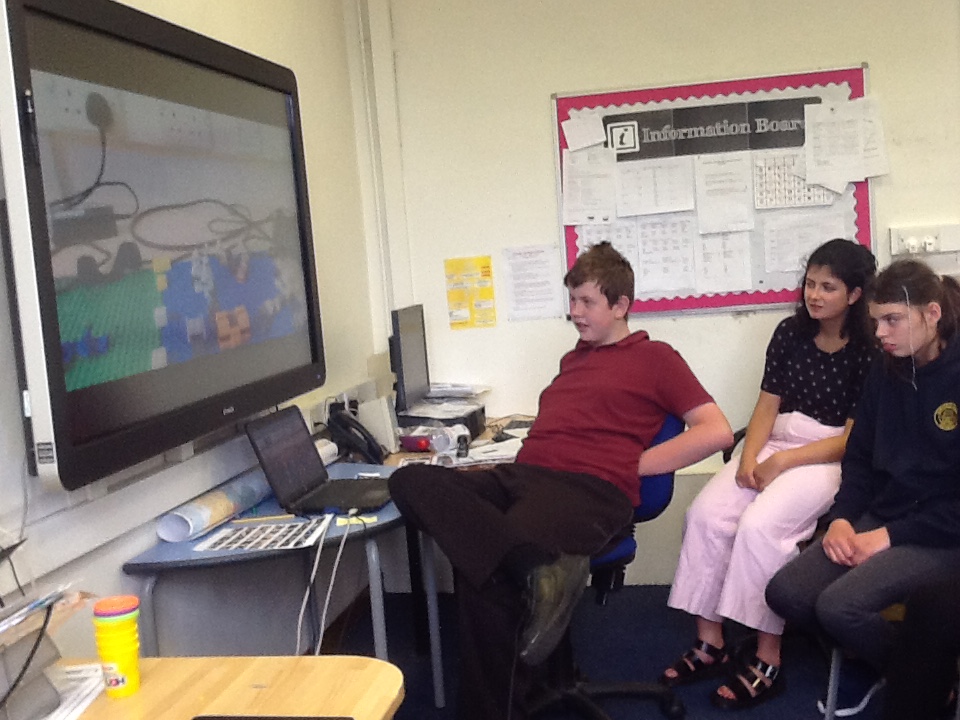 [Speaker Notes: Ryan doing a presentation on how to make a stop motion]
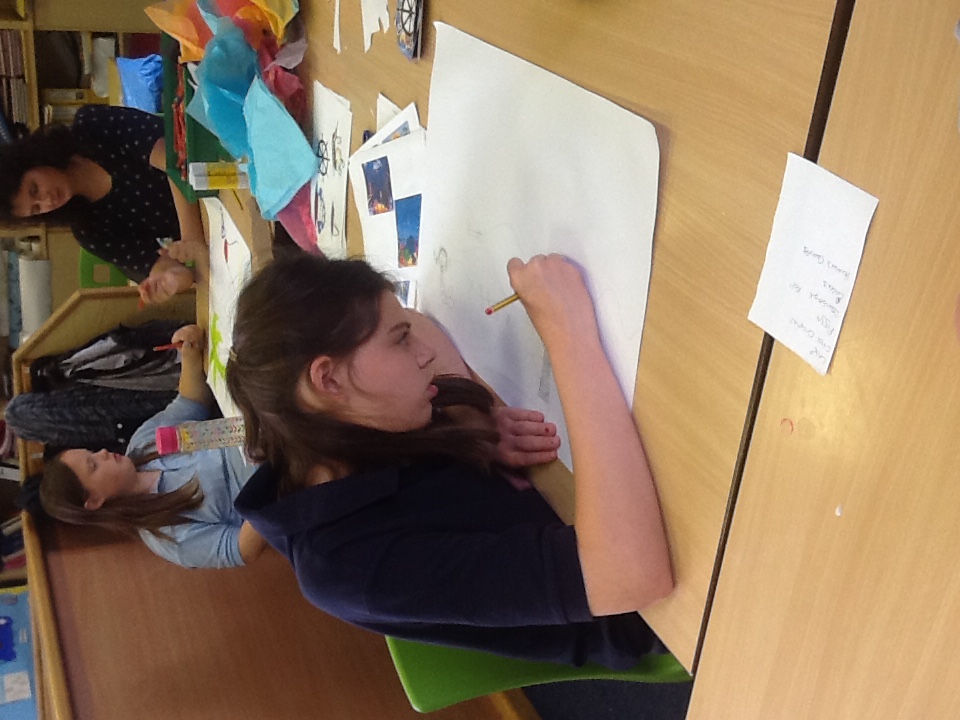 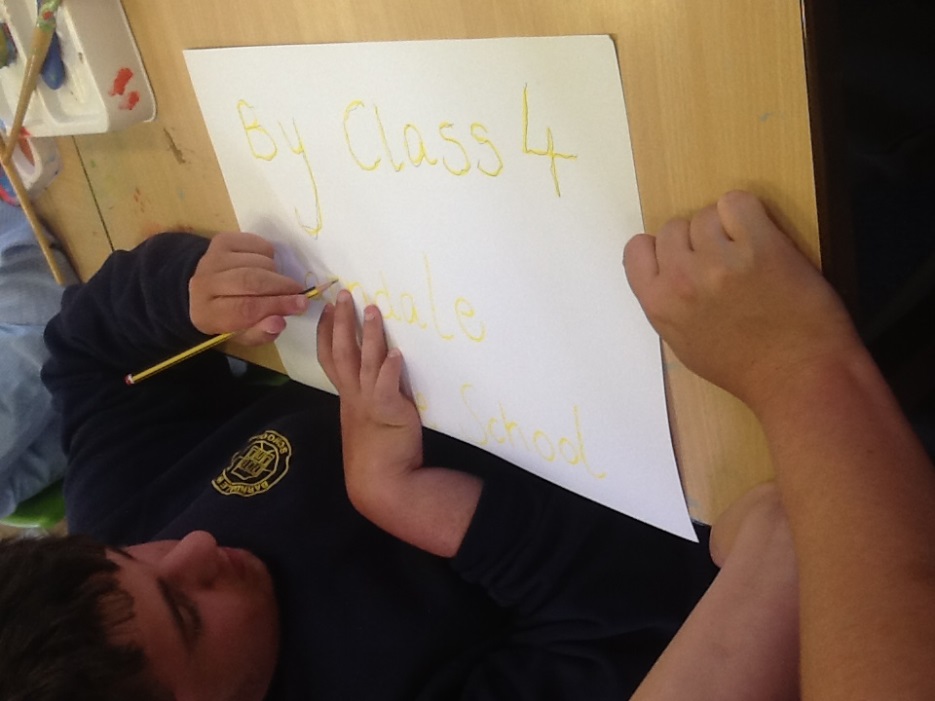 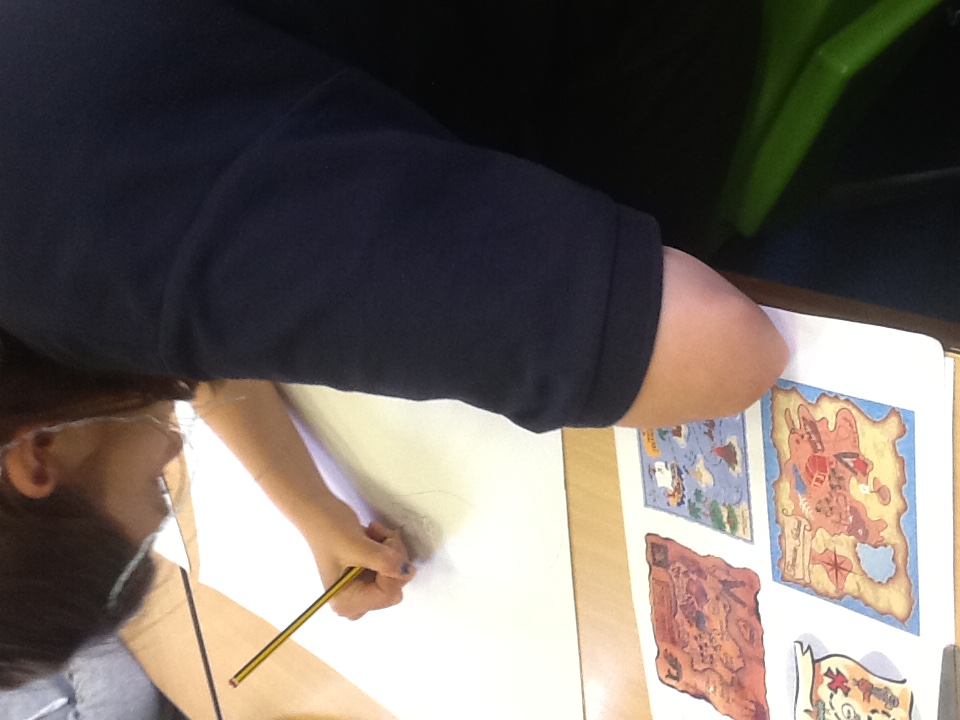 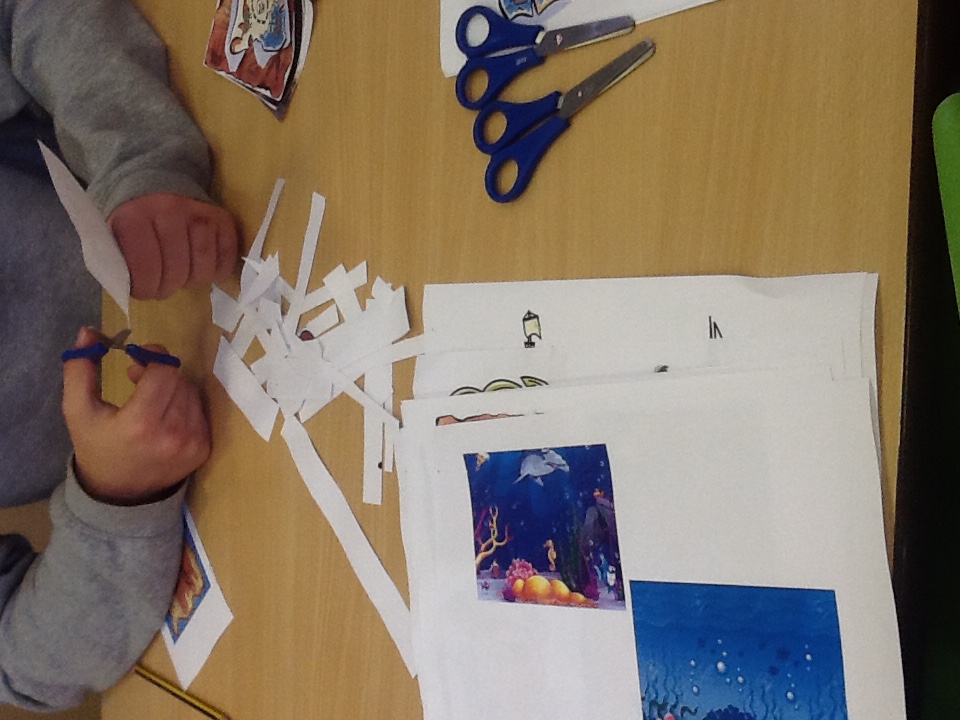 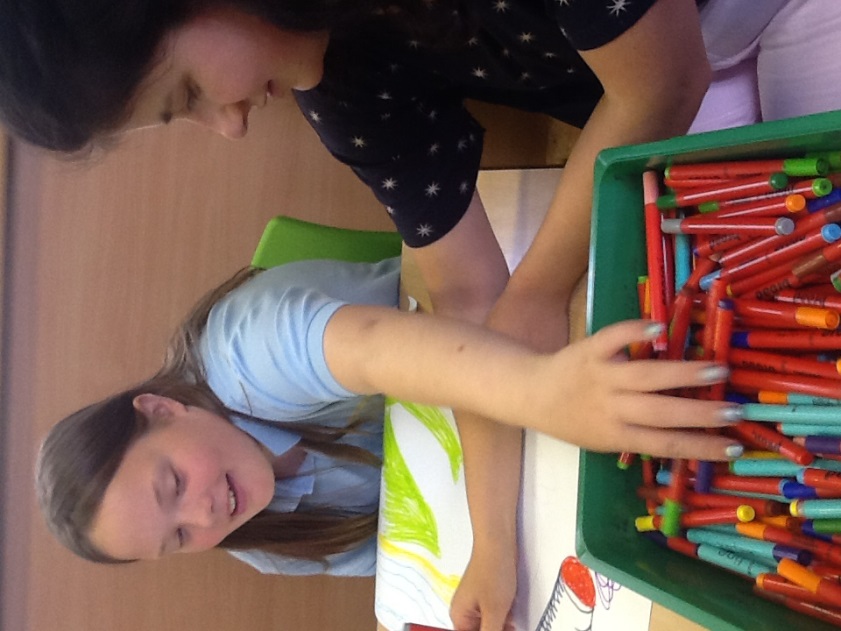 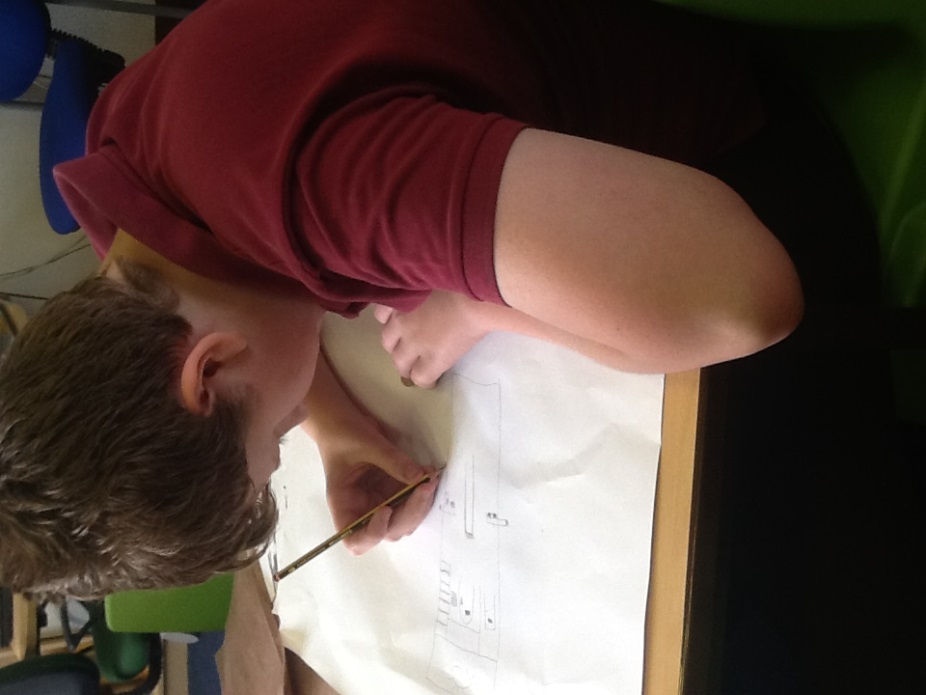 [Speaker Notes: Drawing the scenery to use for backdrops]
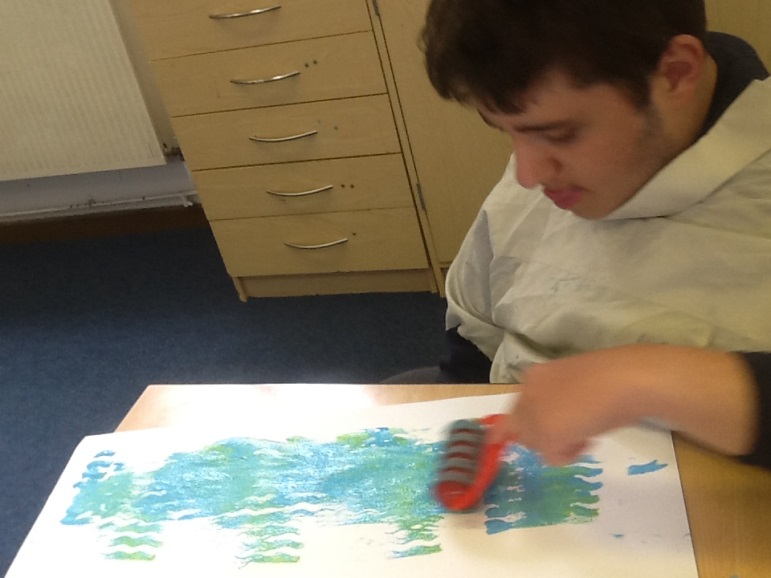 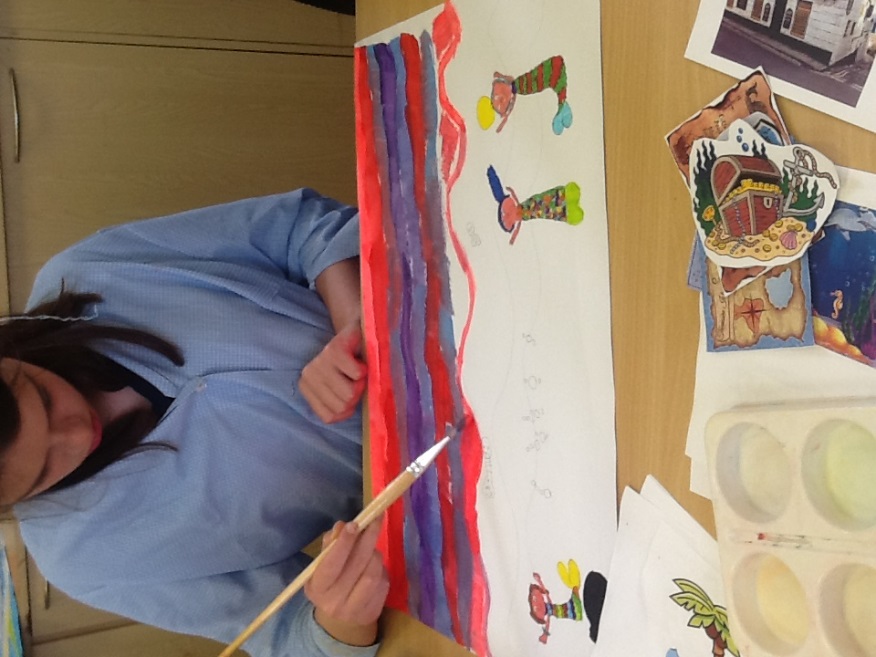 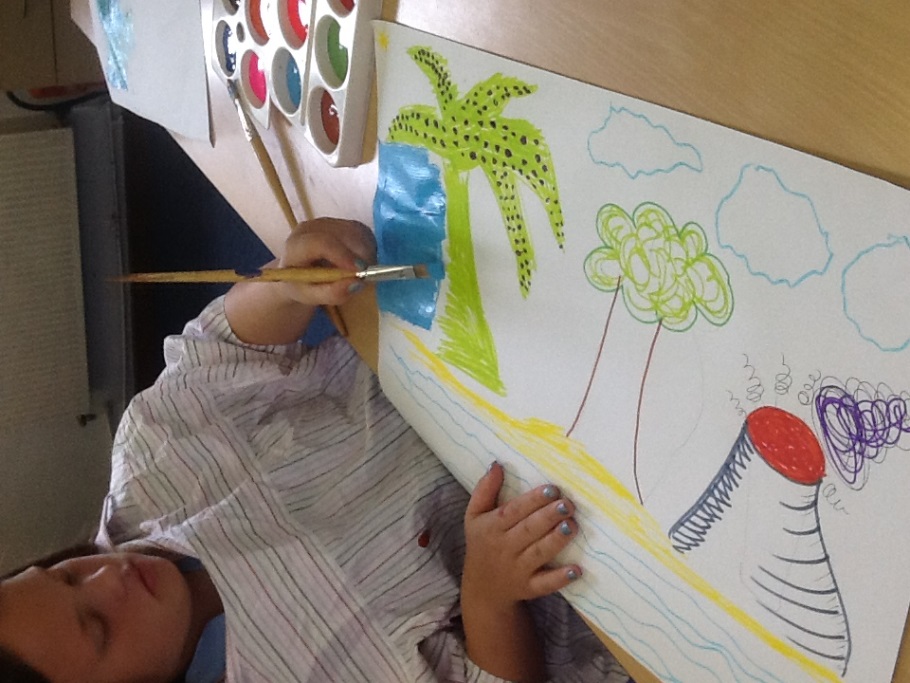 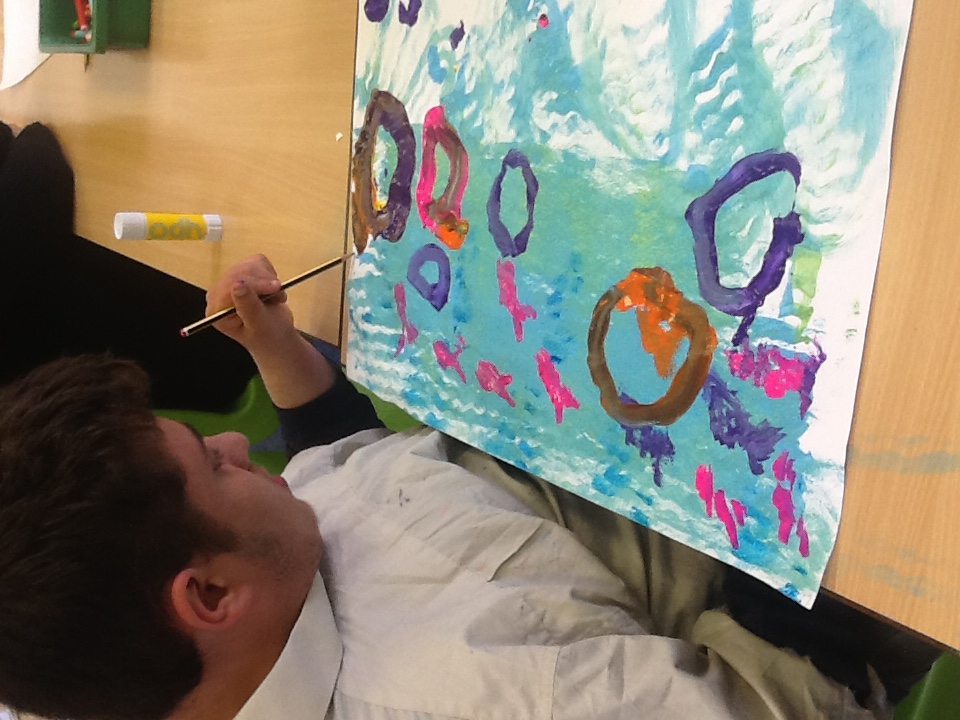 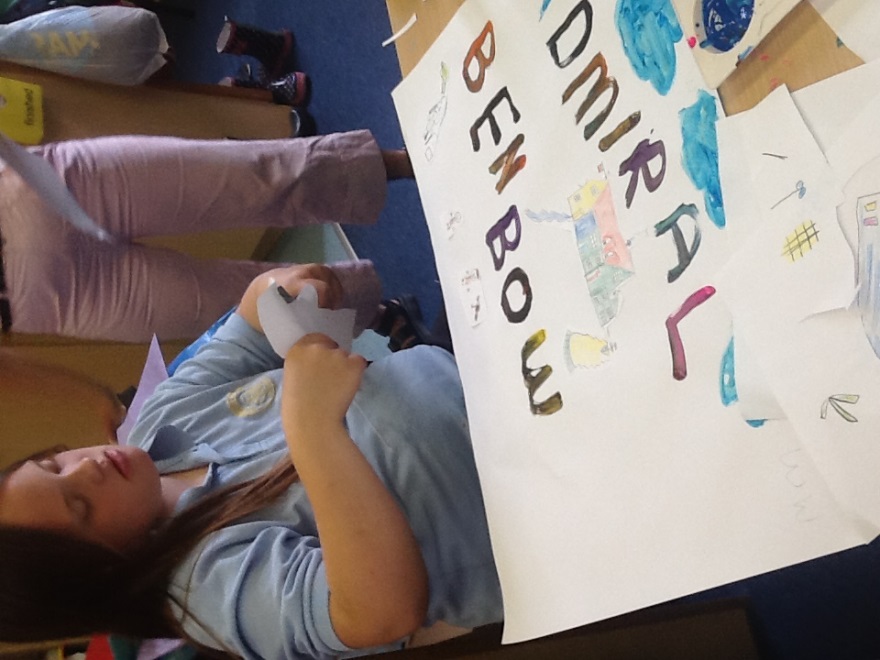 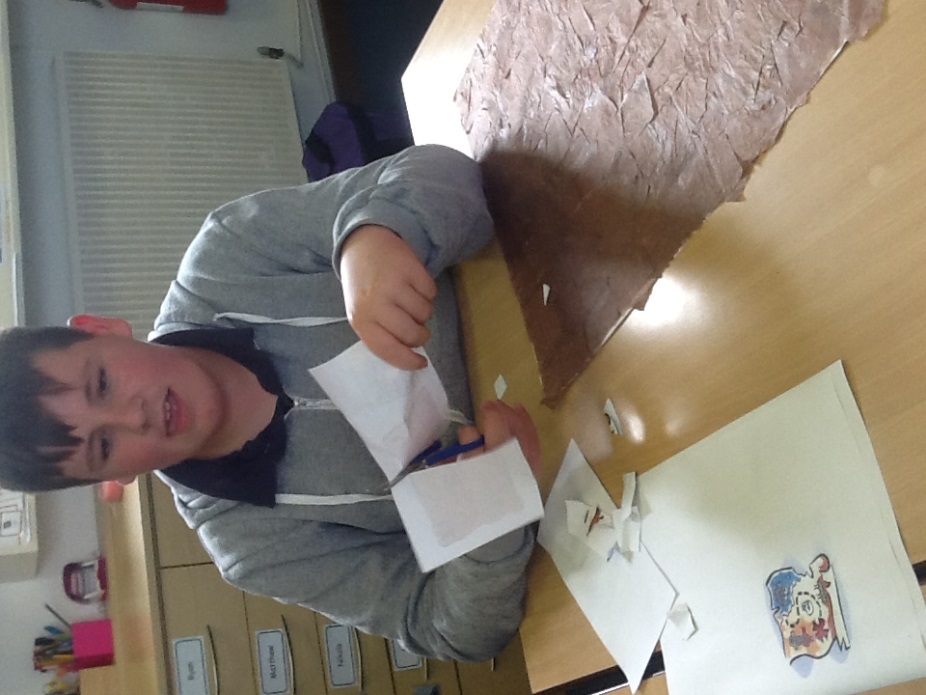 [Speaker Notes: Painting the scenery]
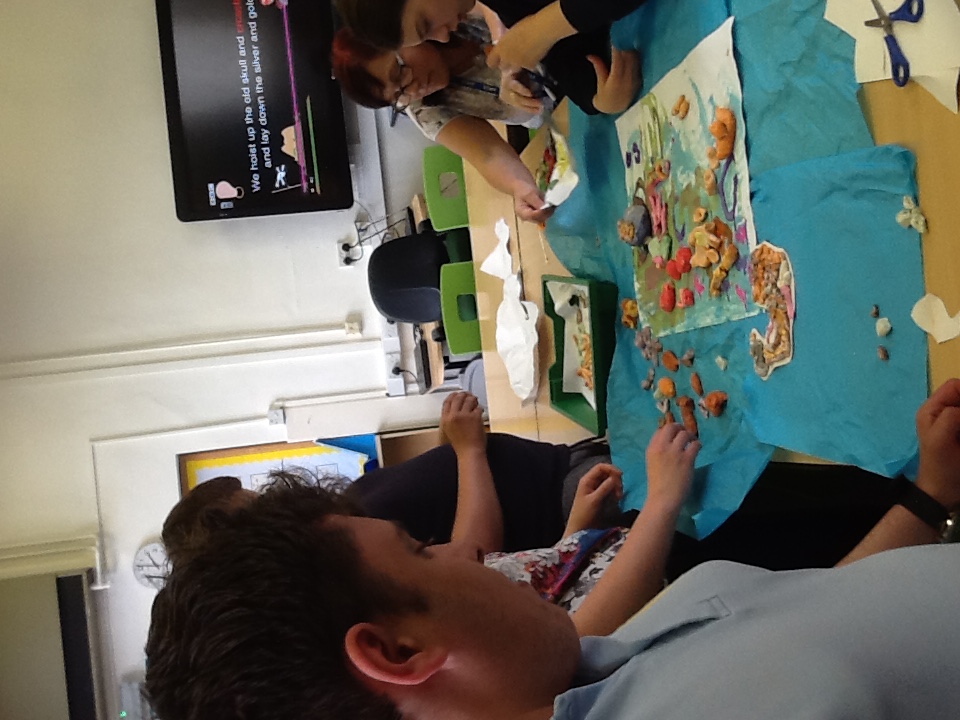 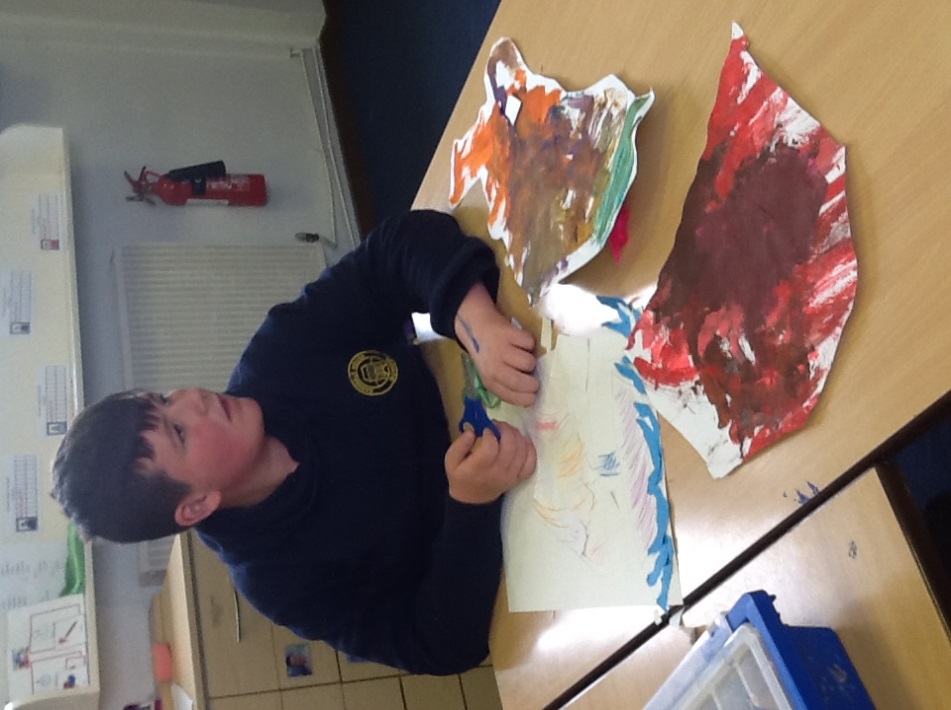 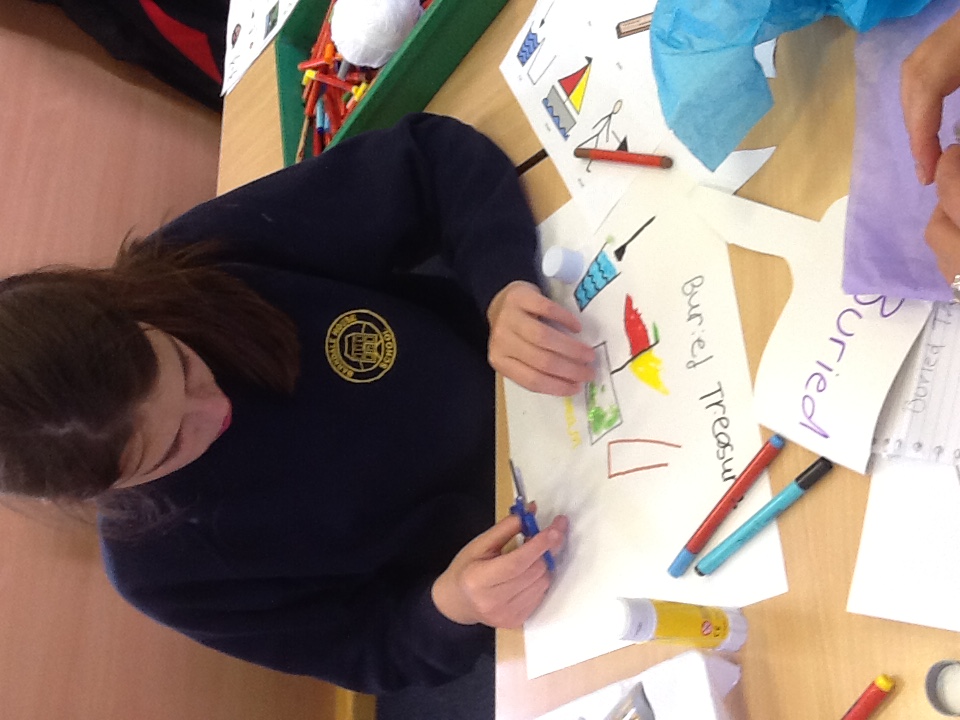 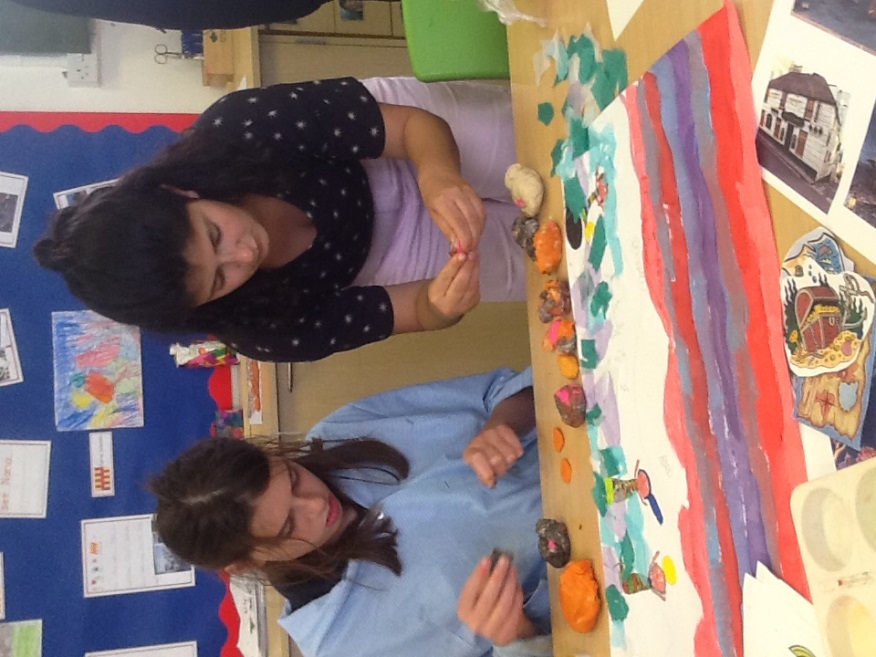 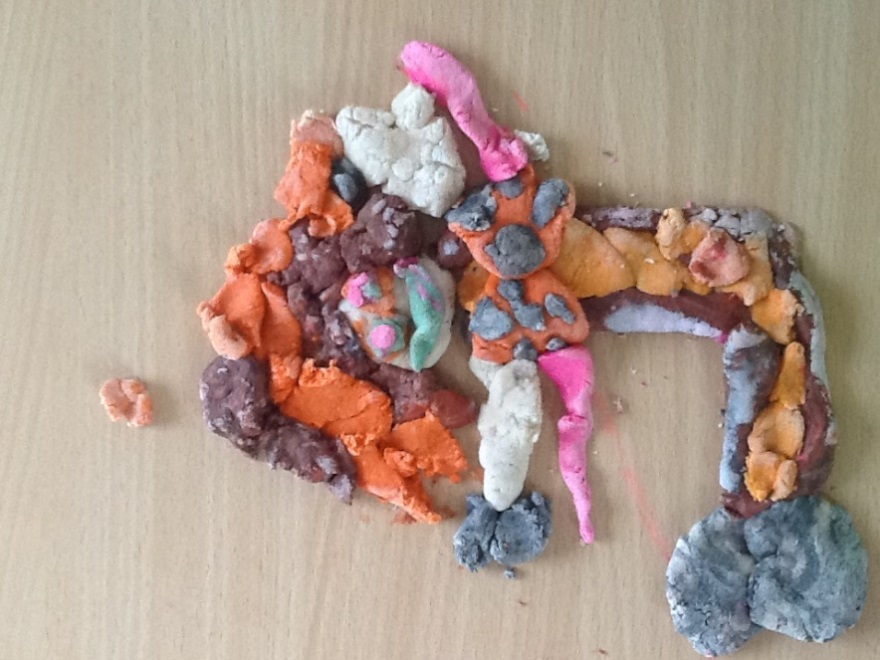 [Speaker Notes: Creating the scenes combining painting and playdough]
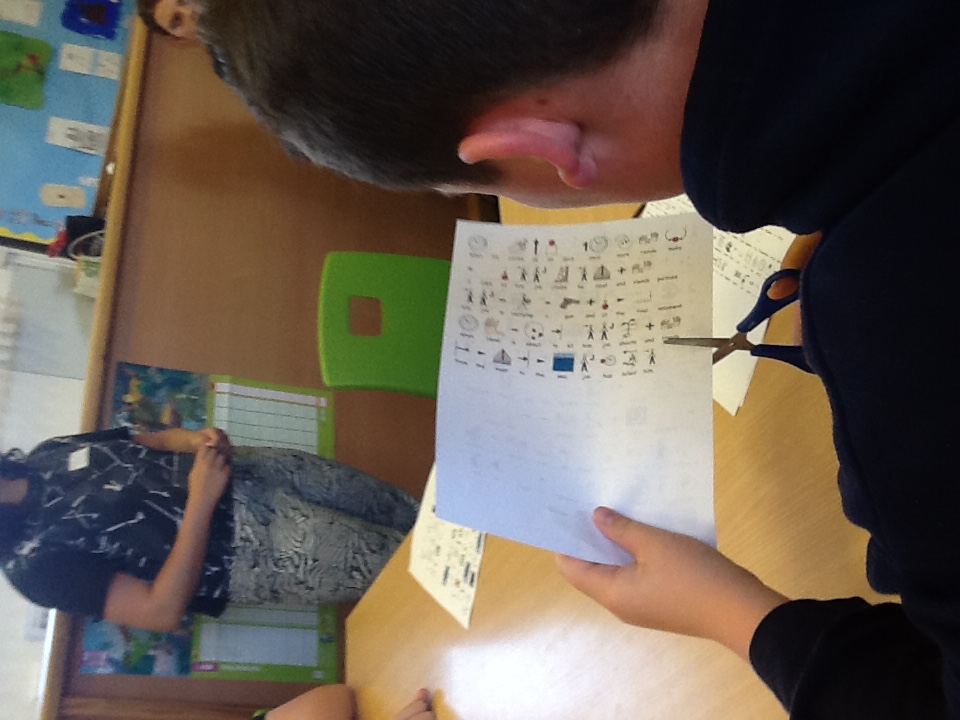 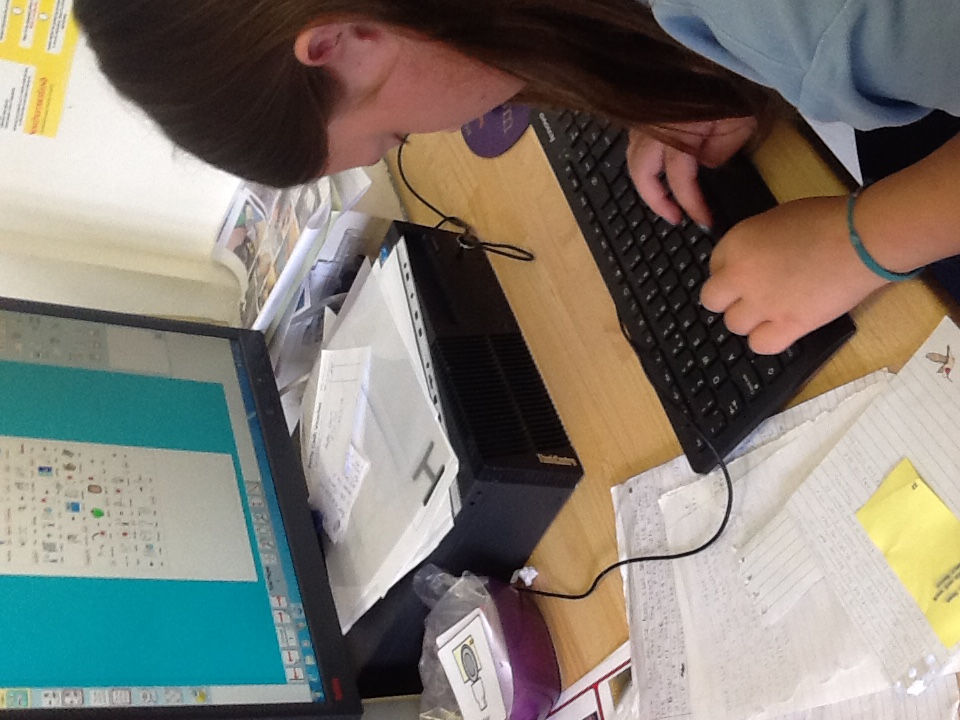 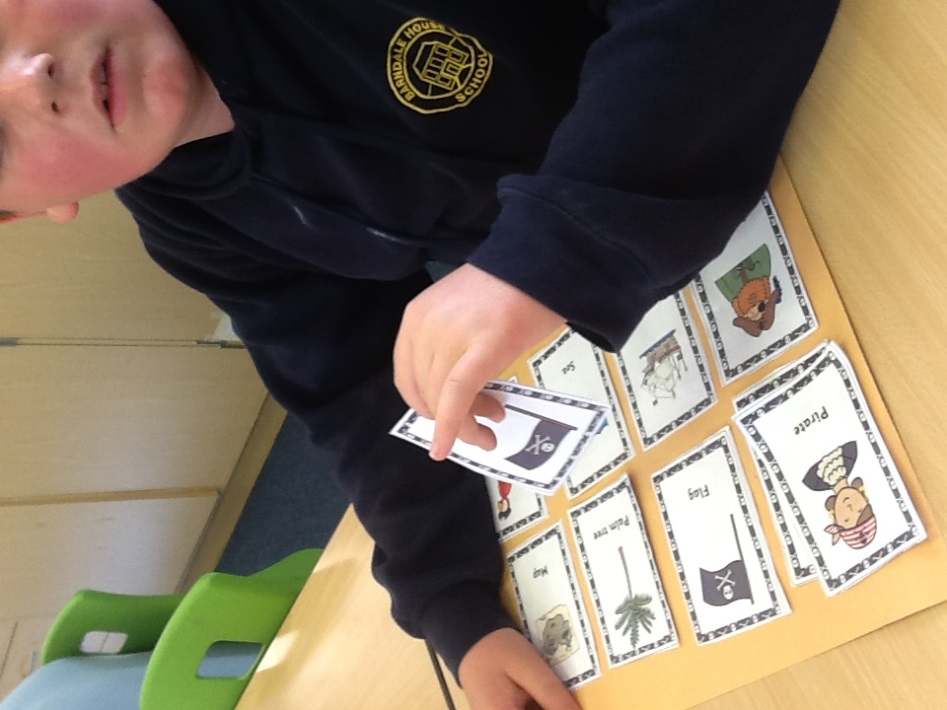 [Speaker Notes: Nikola had written out the story, and typed it up using communication print. Harvey worked on the story doing some matching exercises]
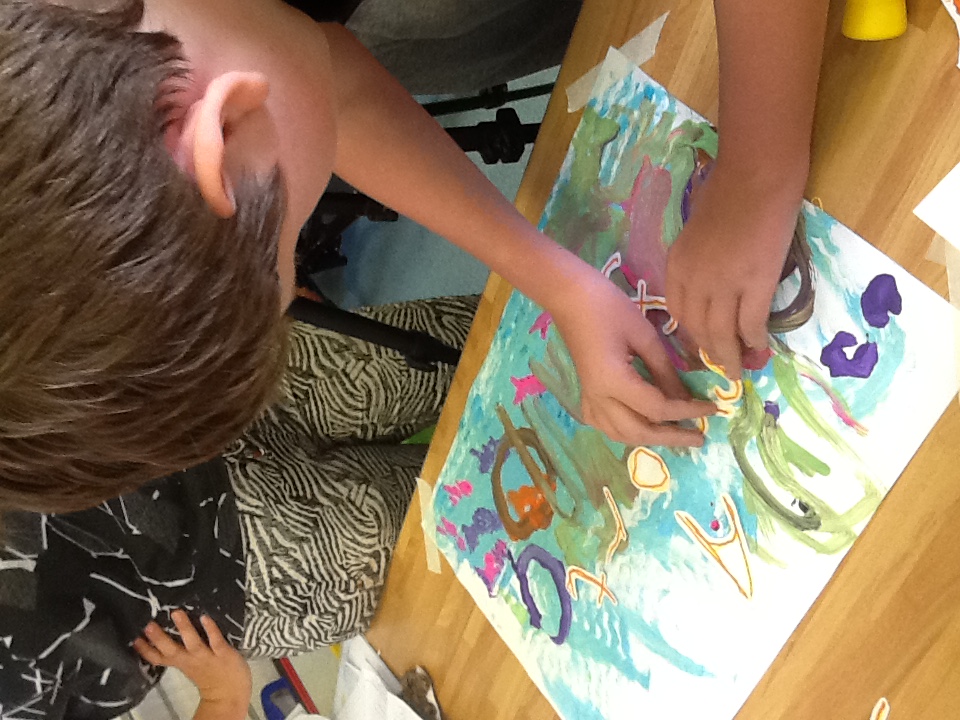 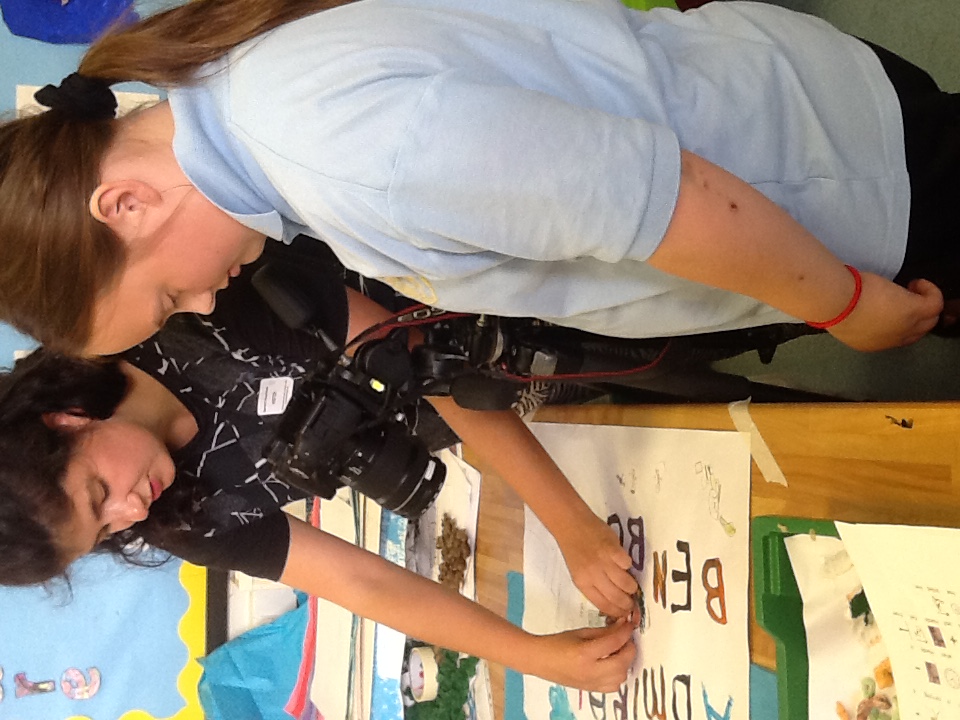 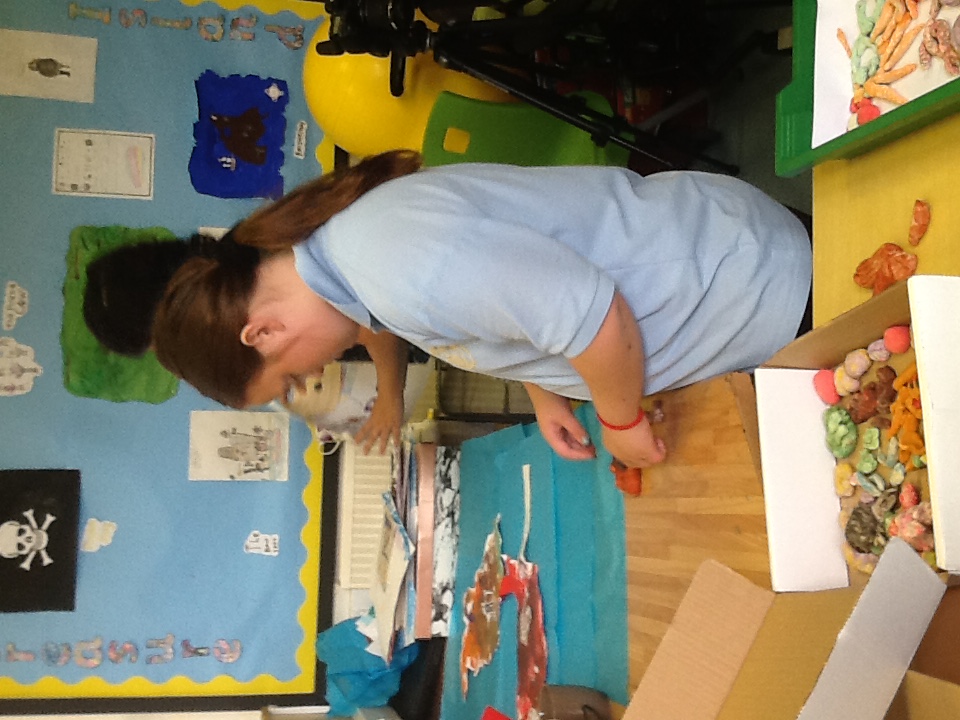 [Speaker Notes: Capturing the stop motion]
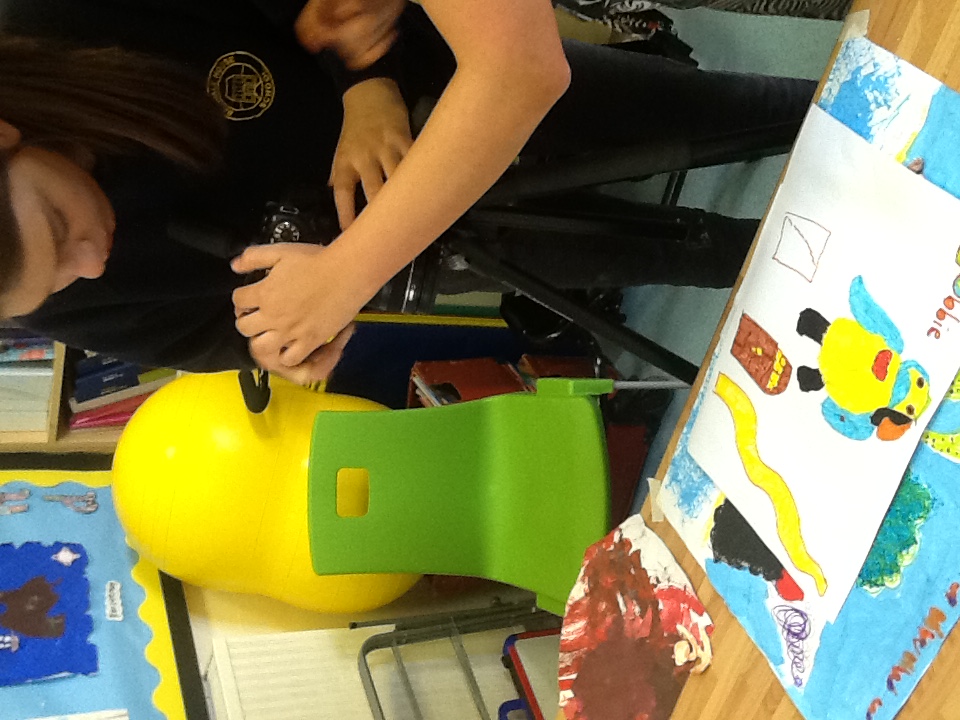 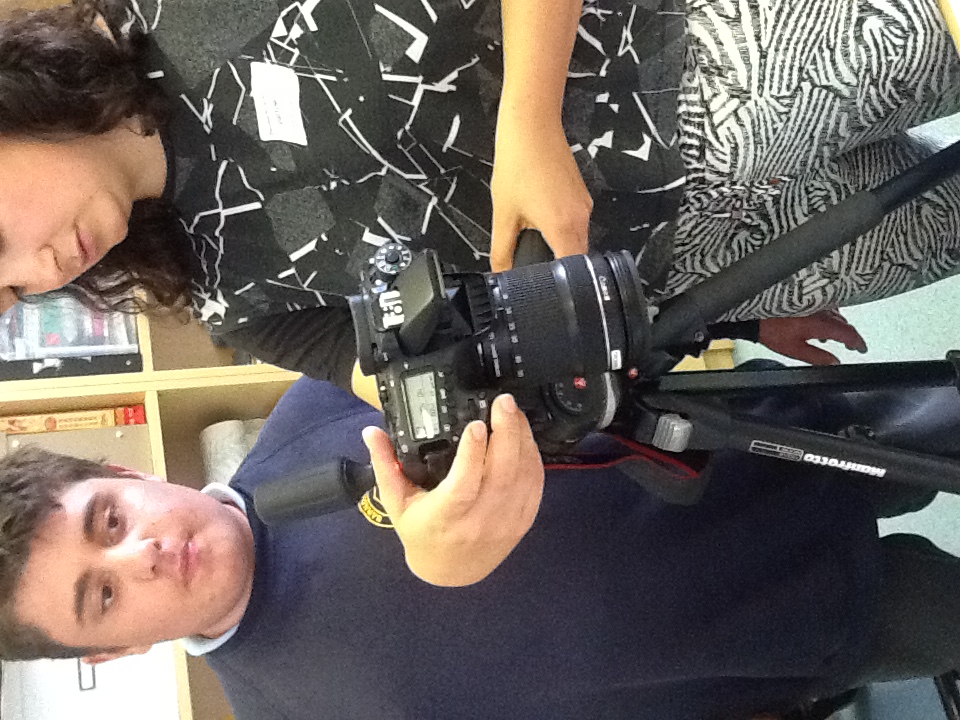 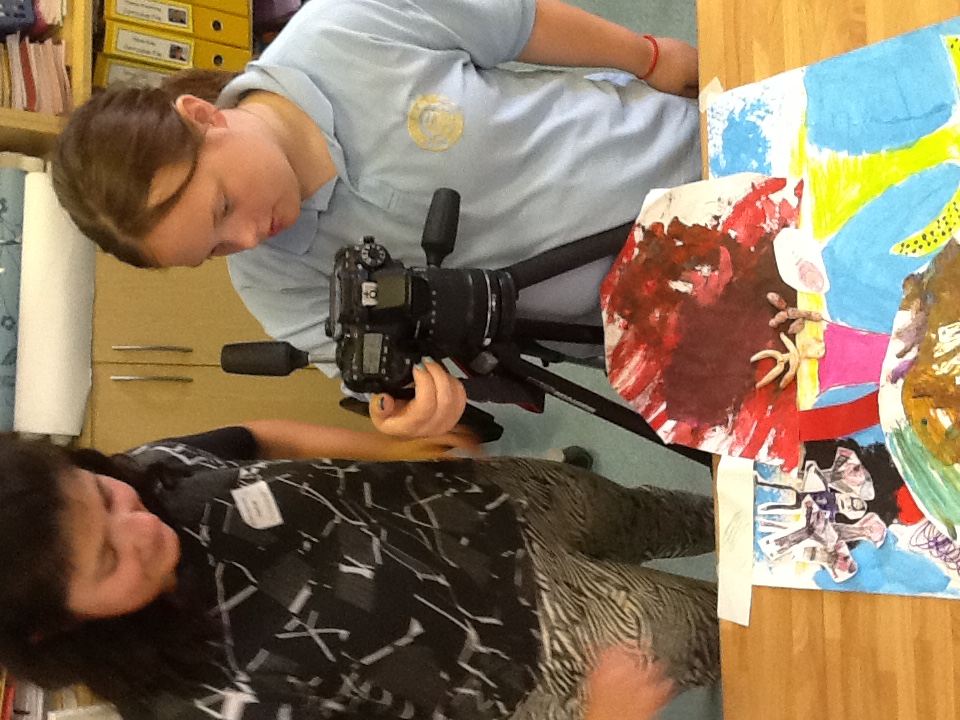 [Speaker Notes: More capturing stop motion – everyone had a turn using the camera]
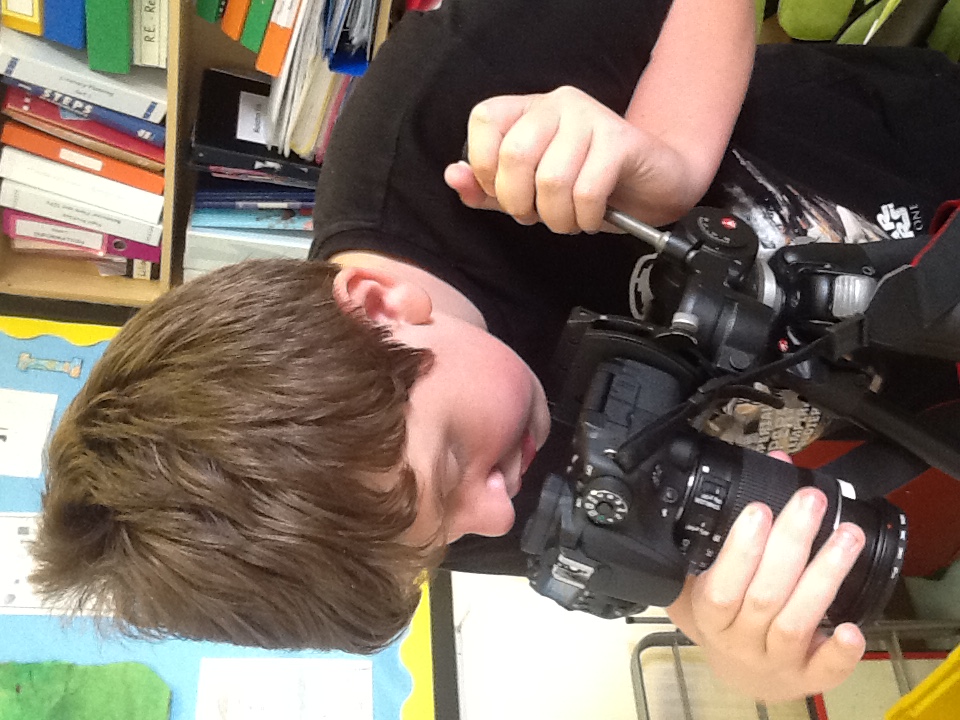 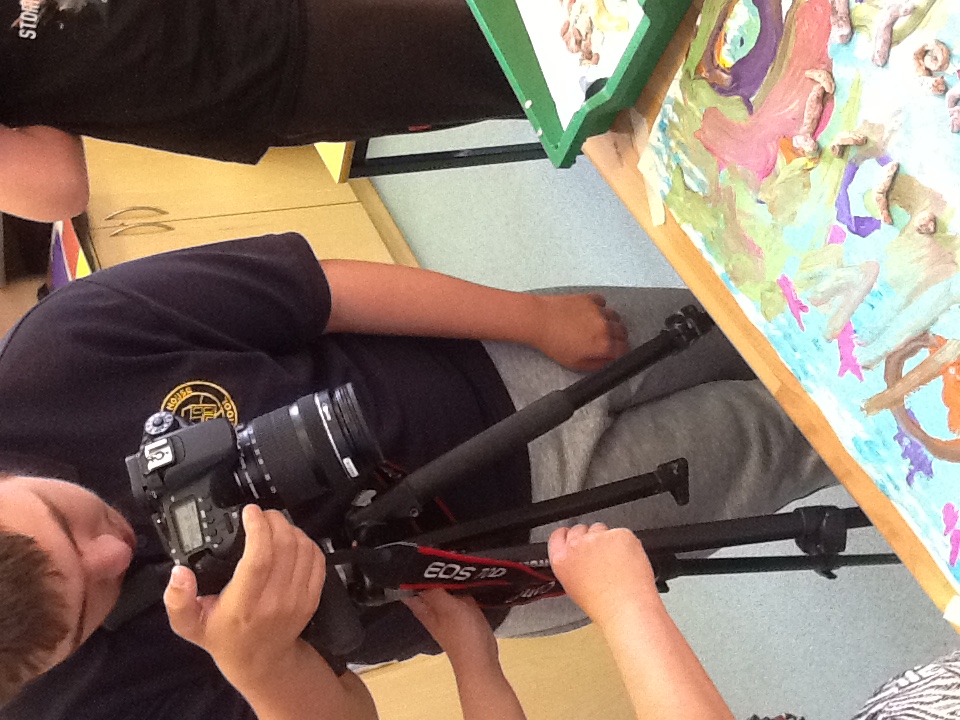 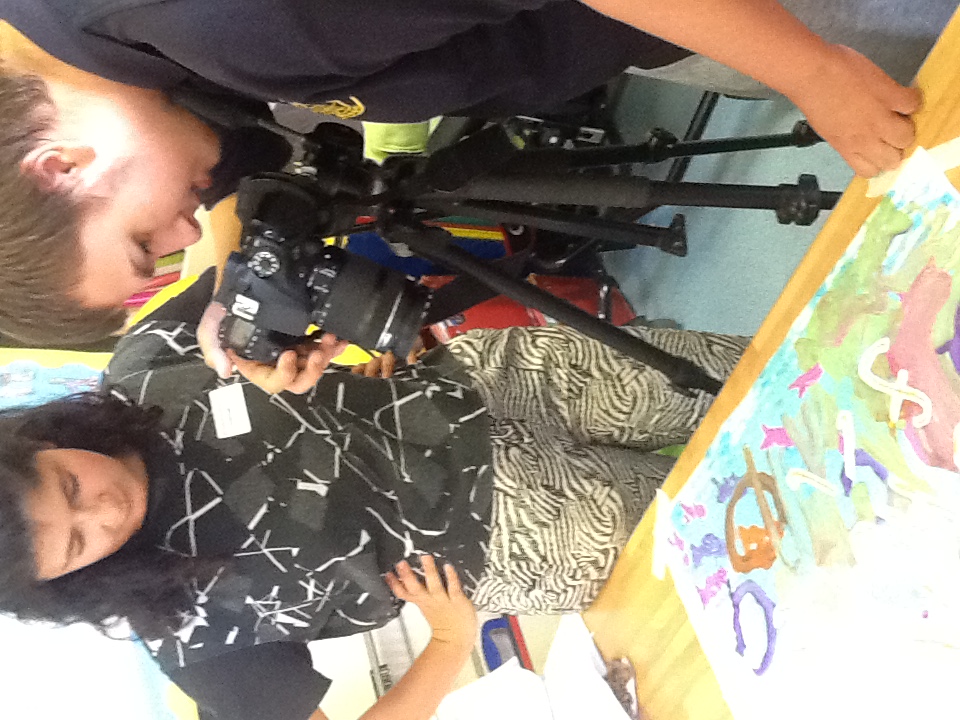 [Speaker Notes: The class were very good and picked up how to use the camera quickly]
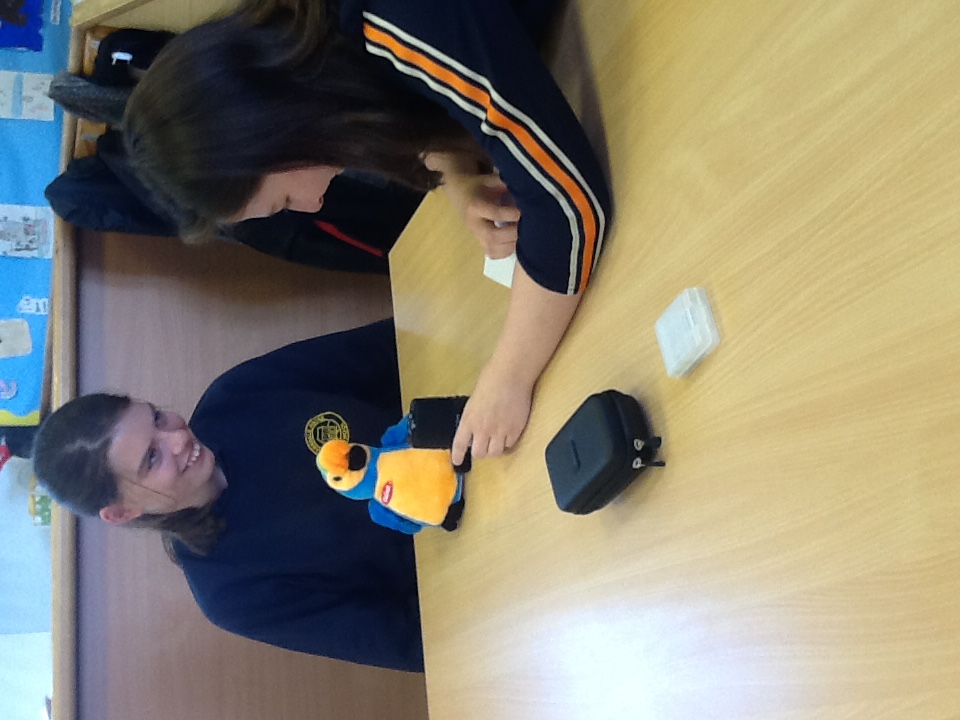 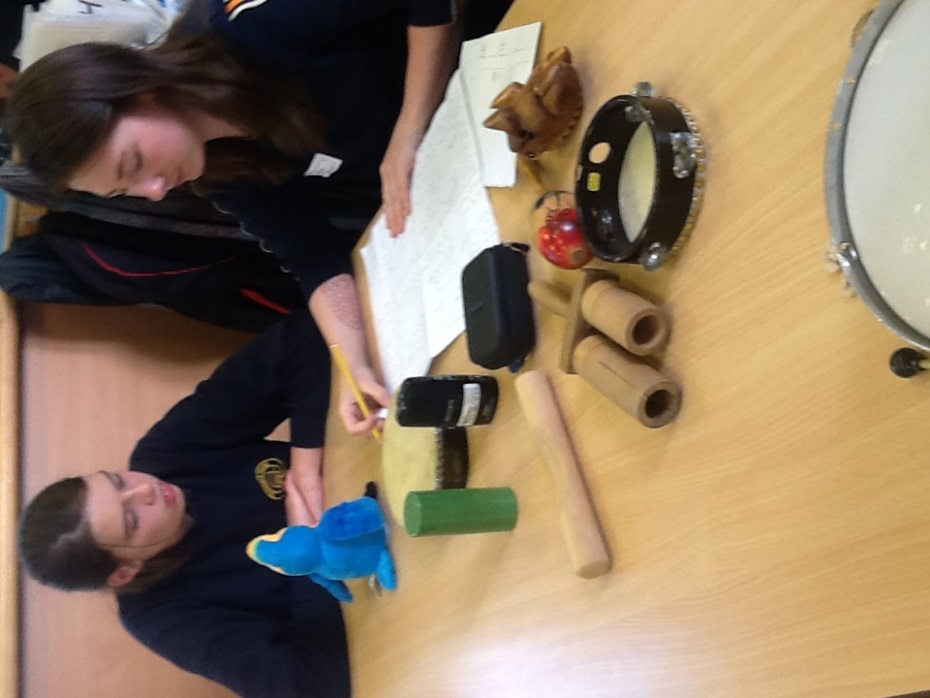 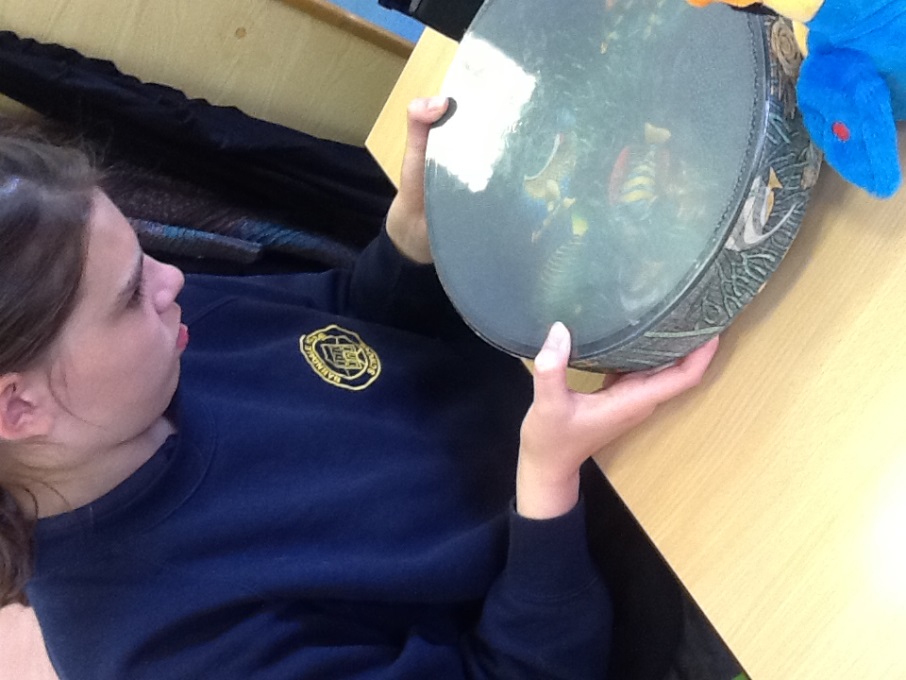 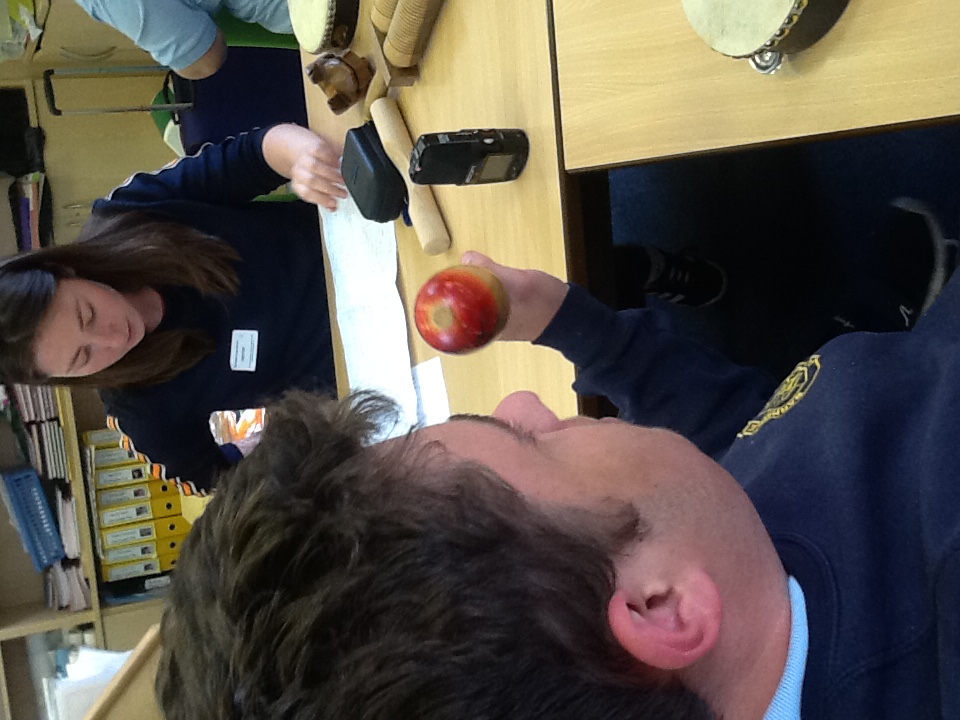 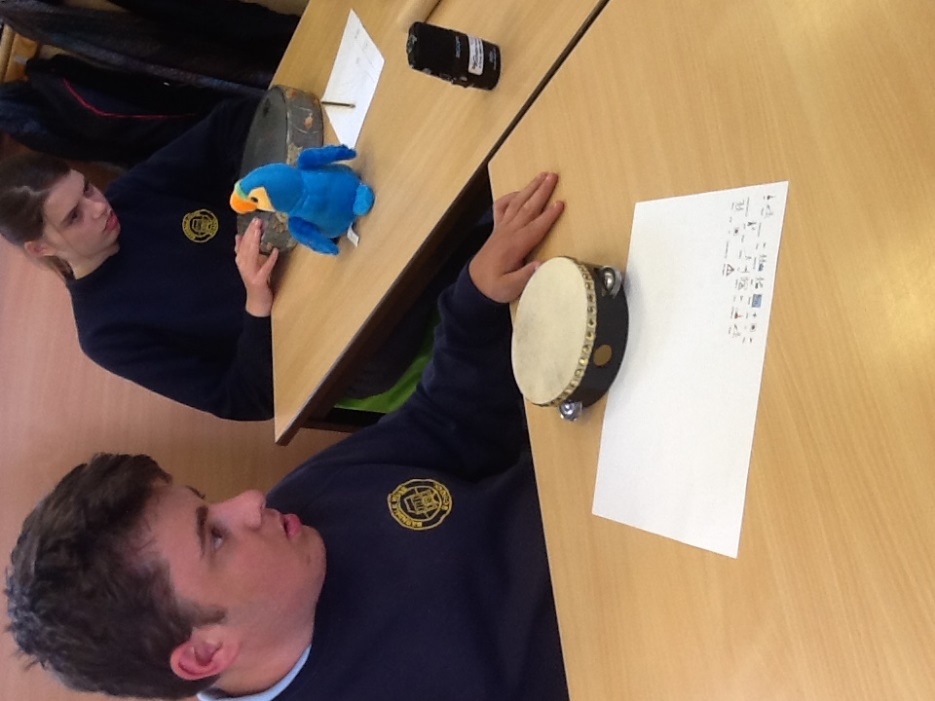 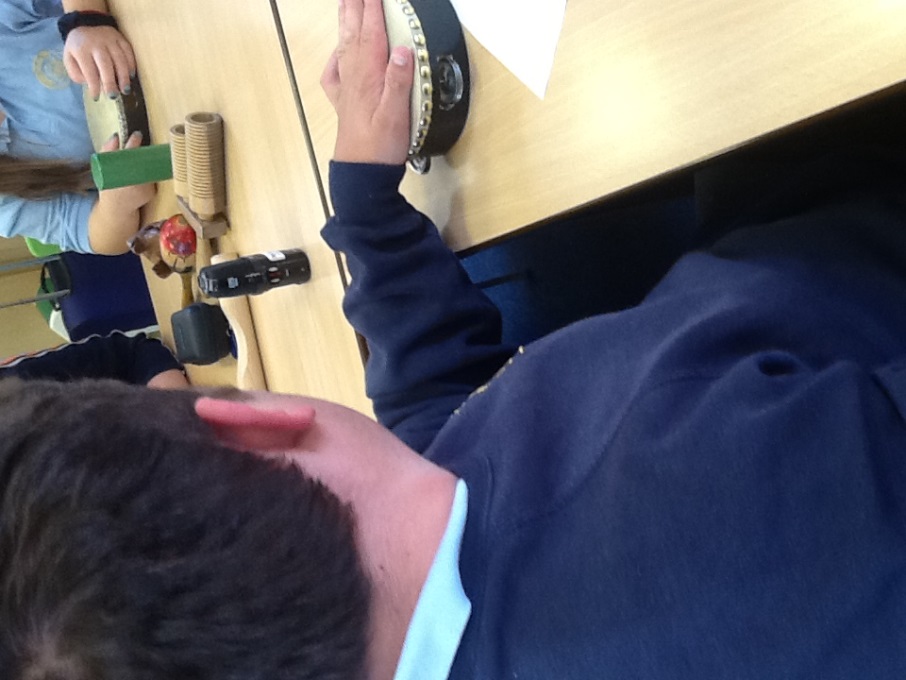 [Speaker Notes: Recording the sound effects]
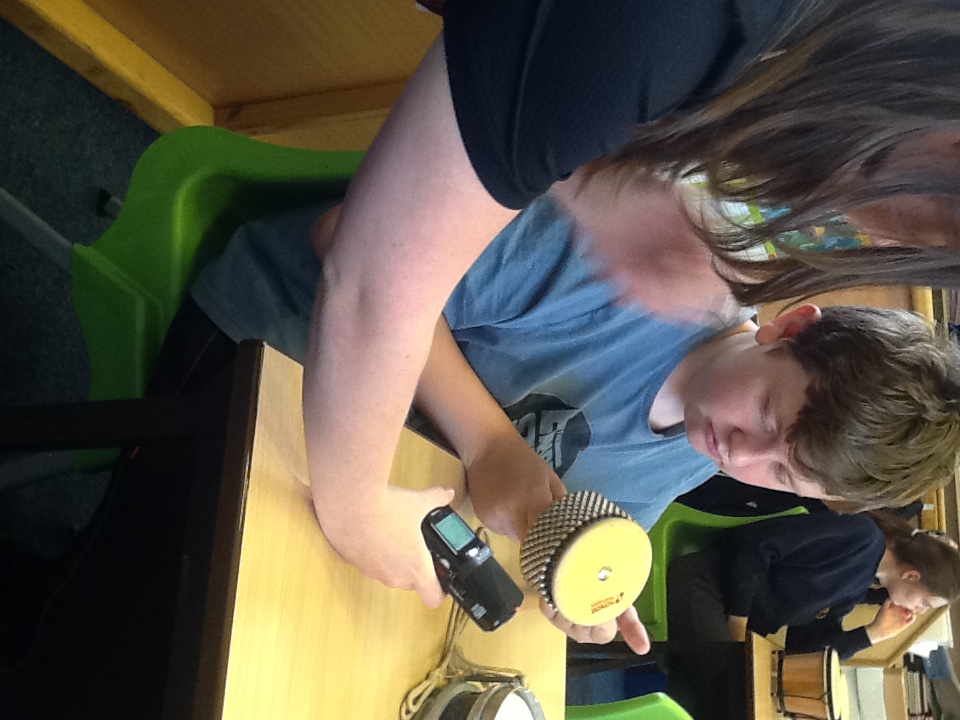 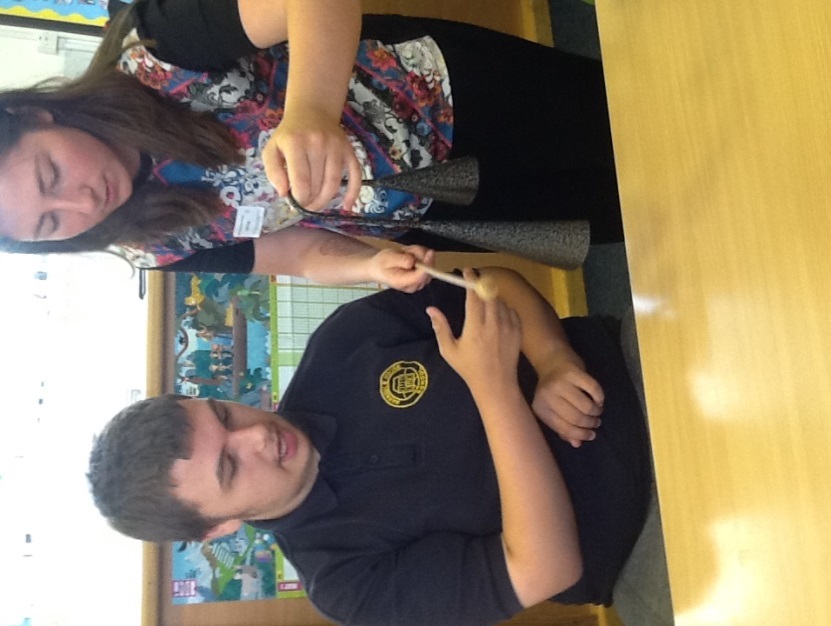 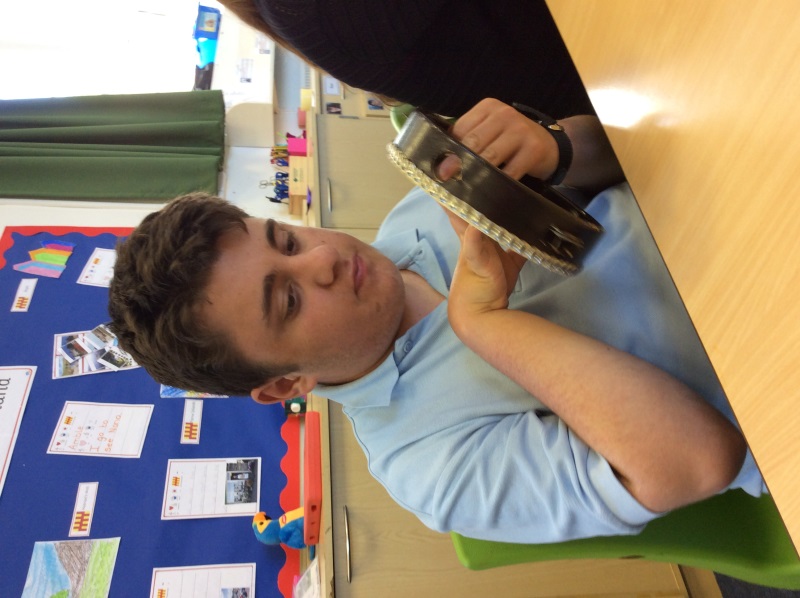 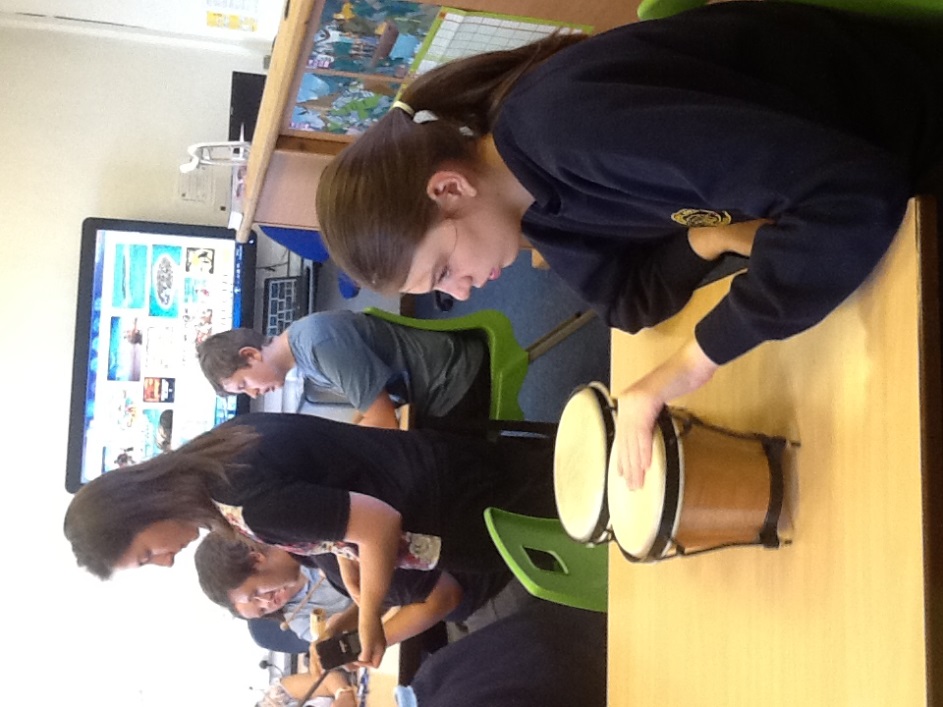 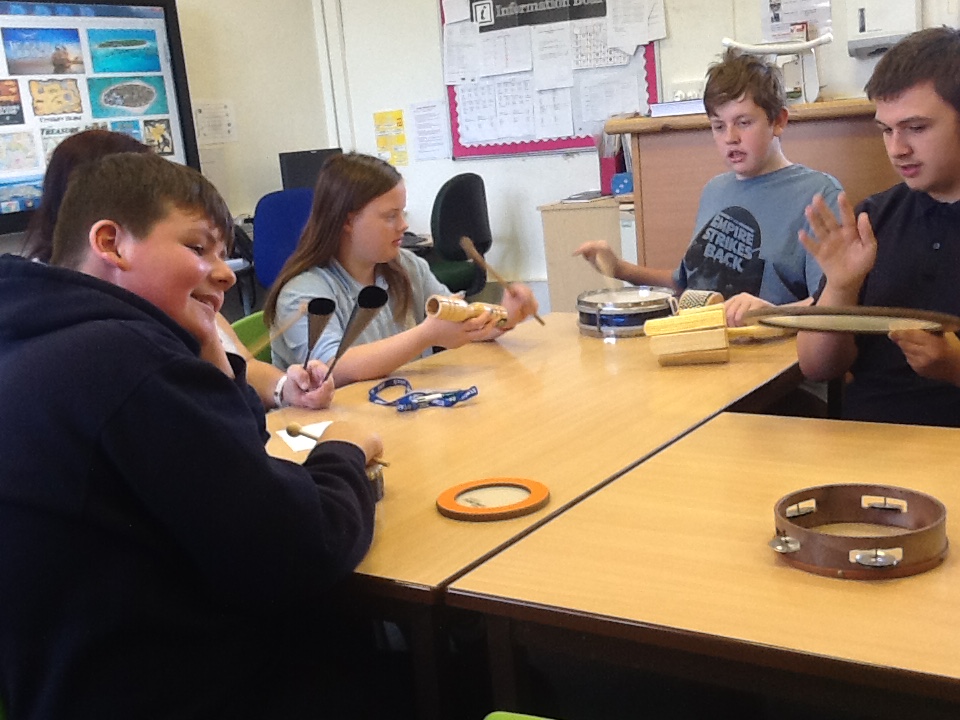 [Speaker Notes: Sound effects – using the school’s musical instruments]
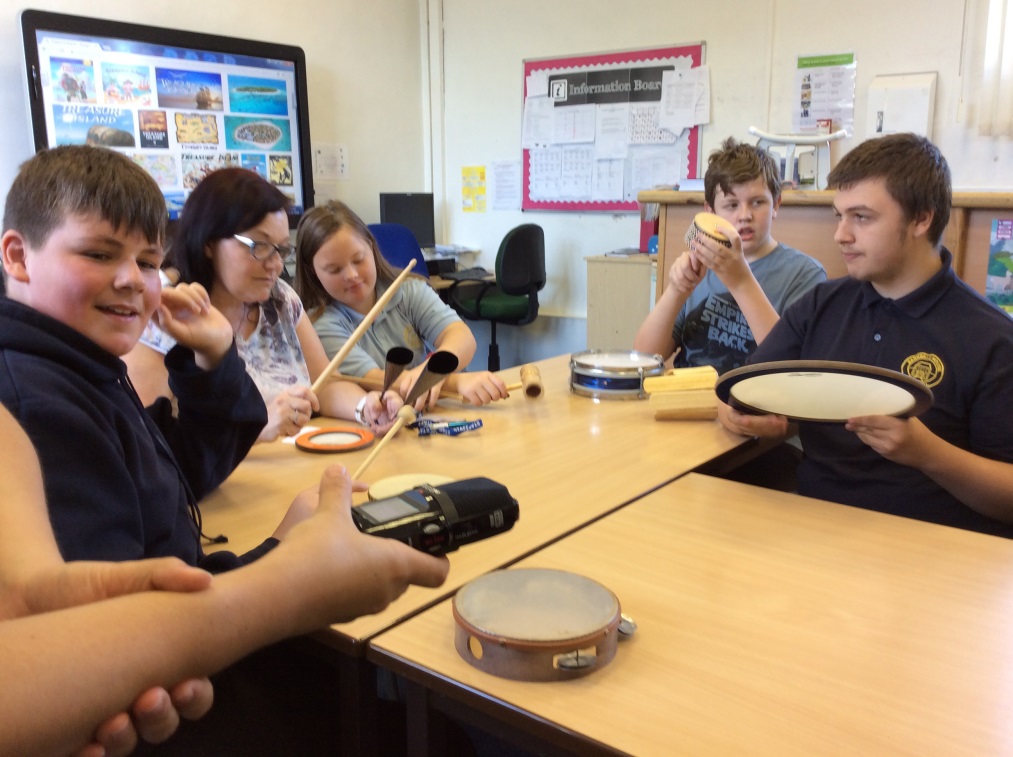 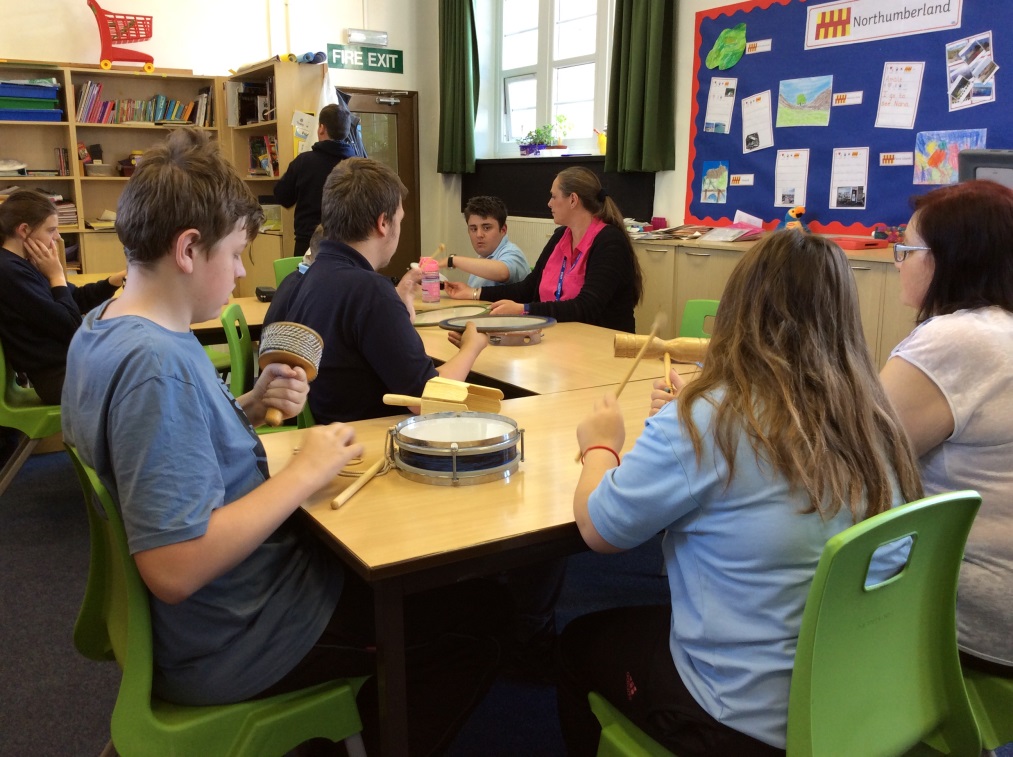 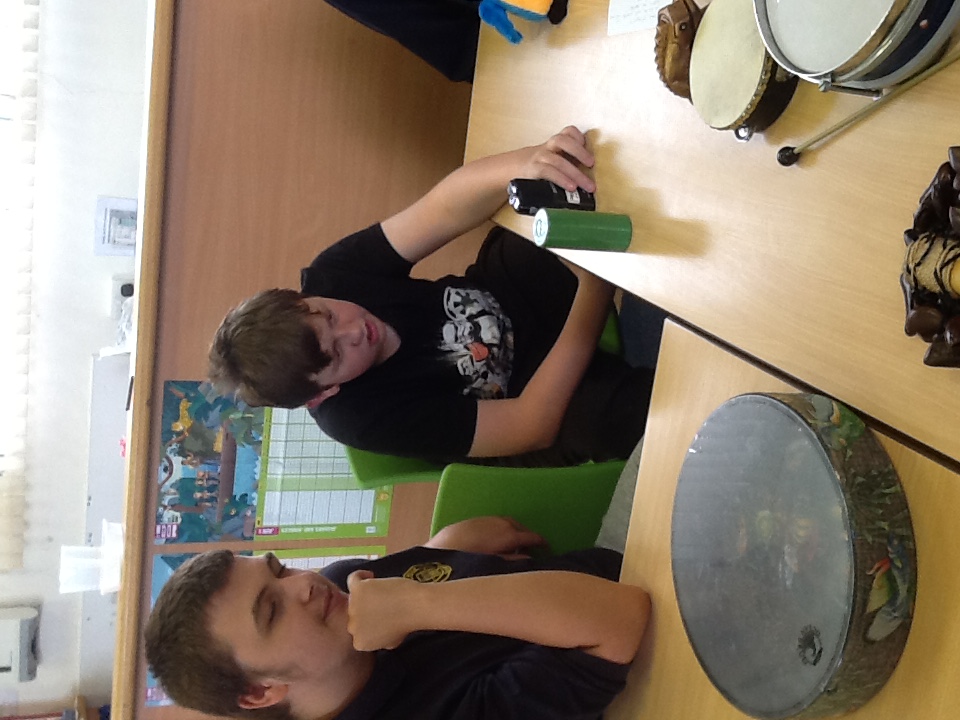 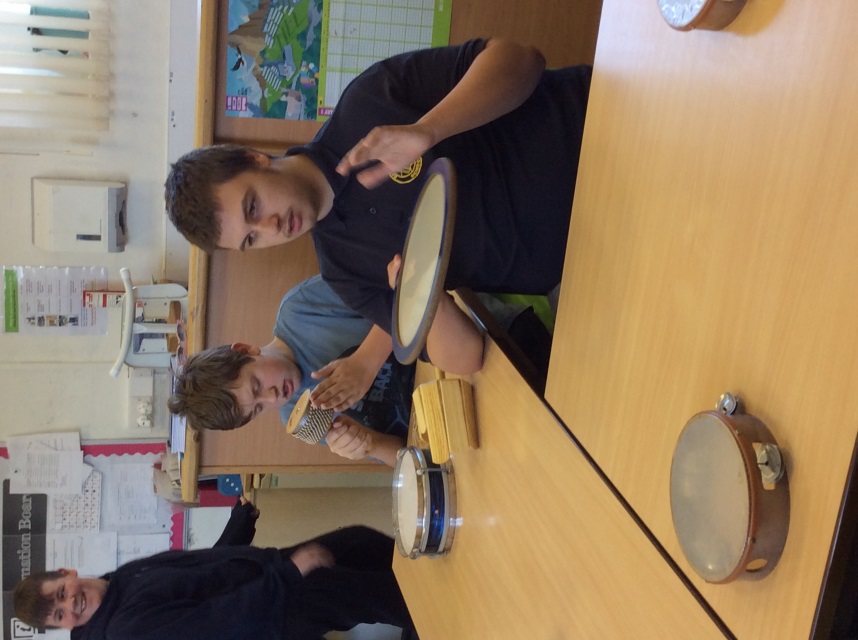 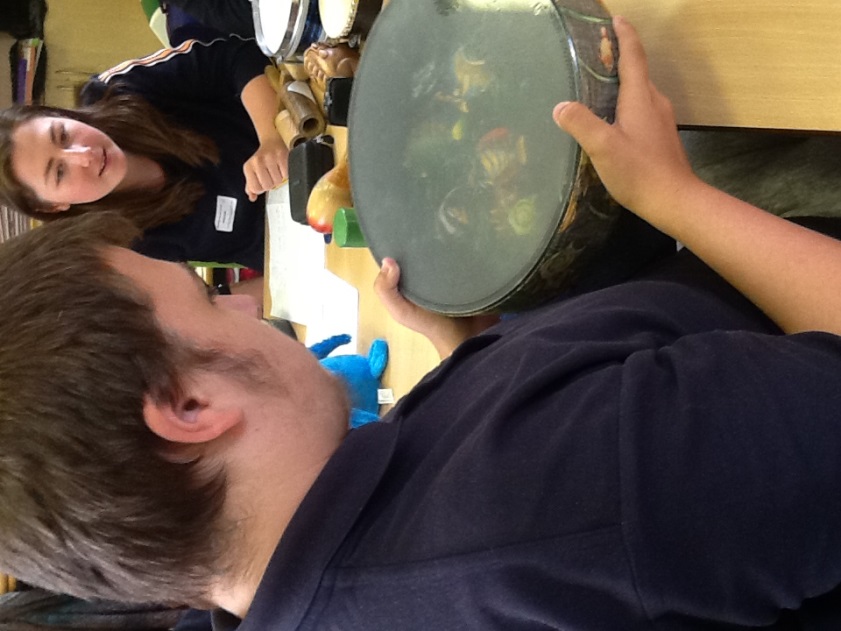 [Speaker Notes: Dawn led the group doing some drumming which we recorded to use as part of the soundtrack]
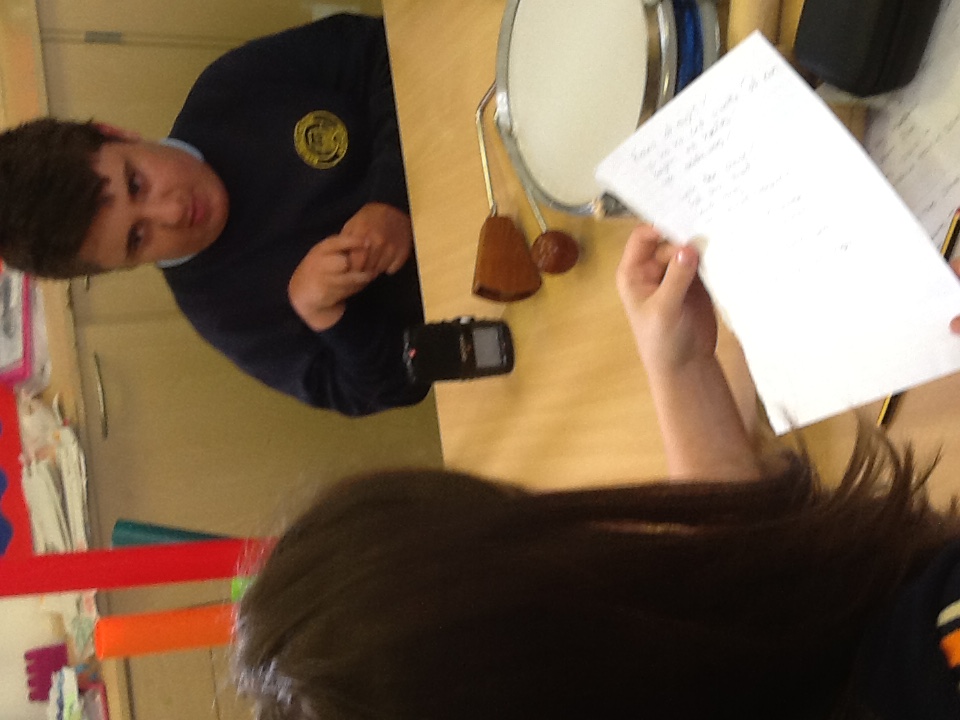 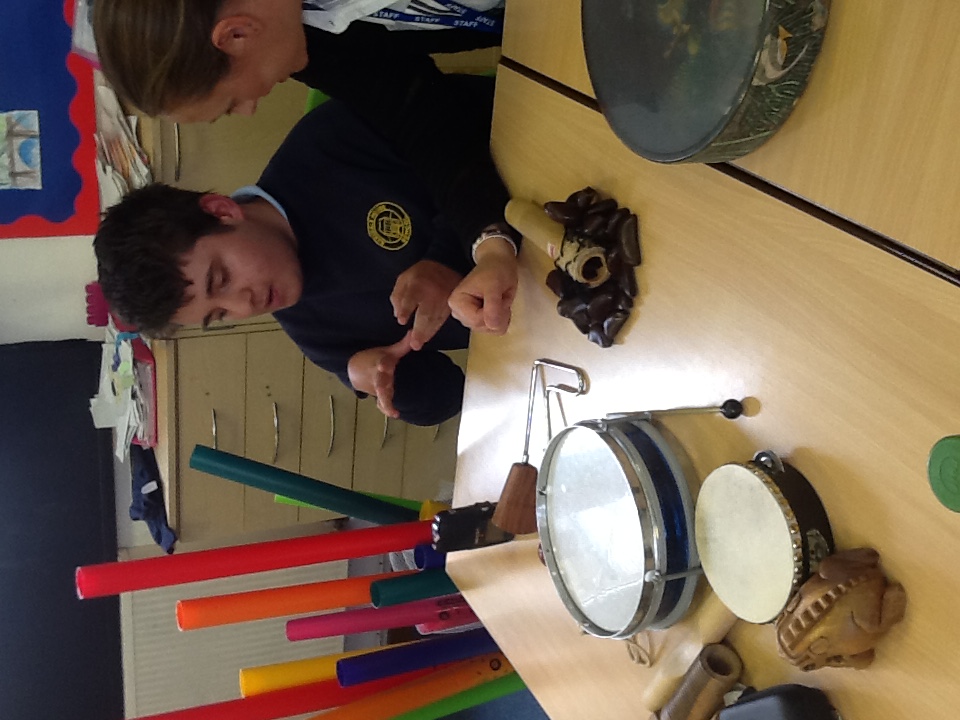 [Speaker Notes: They did voiceovers of pirate phrases]
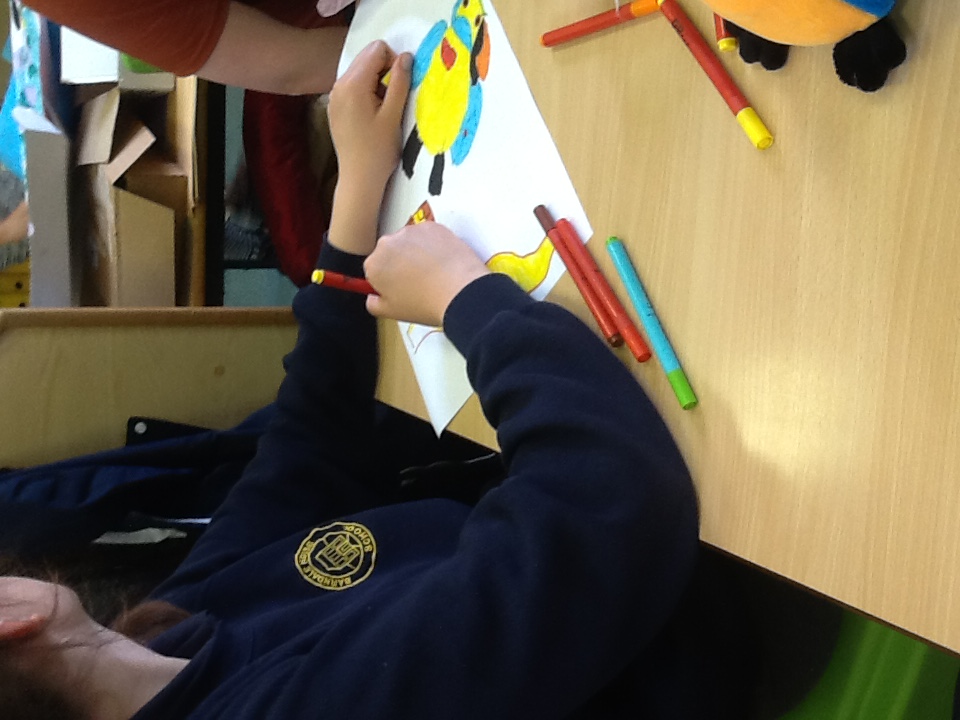 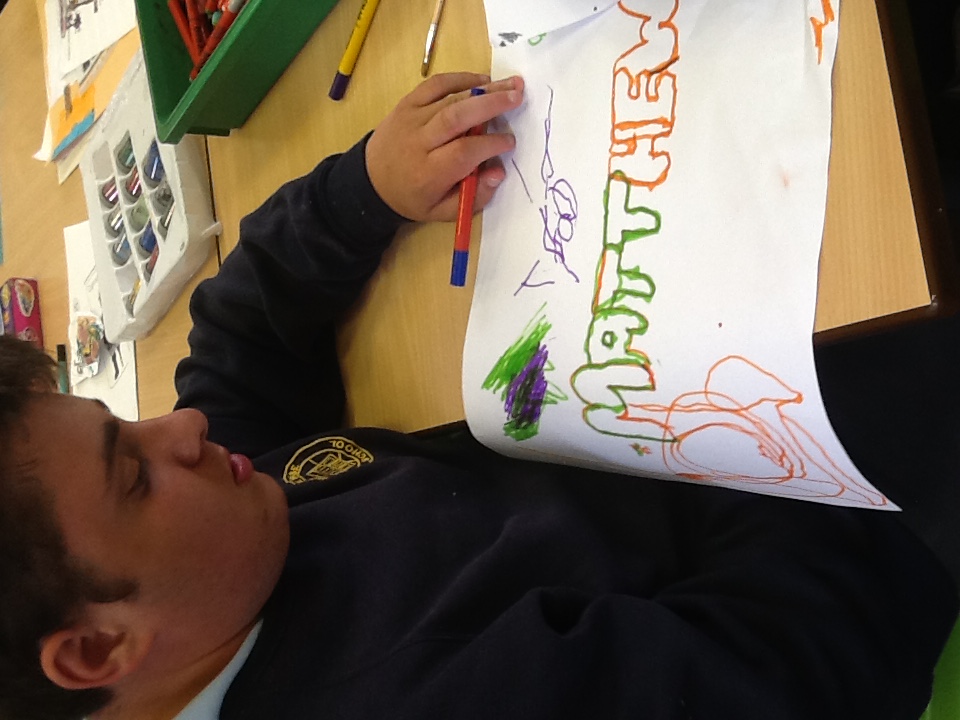 [Speaker Notes: Everyone created a picture of their name that could be used for the credits]
ENJOYOURFILM!